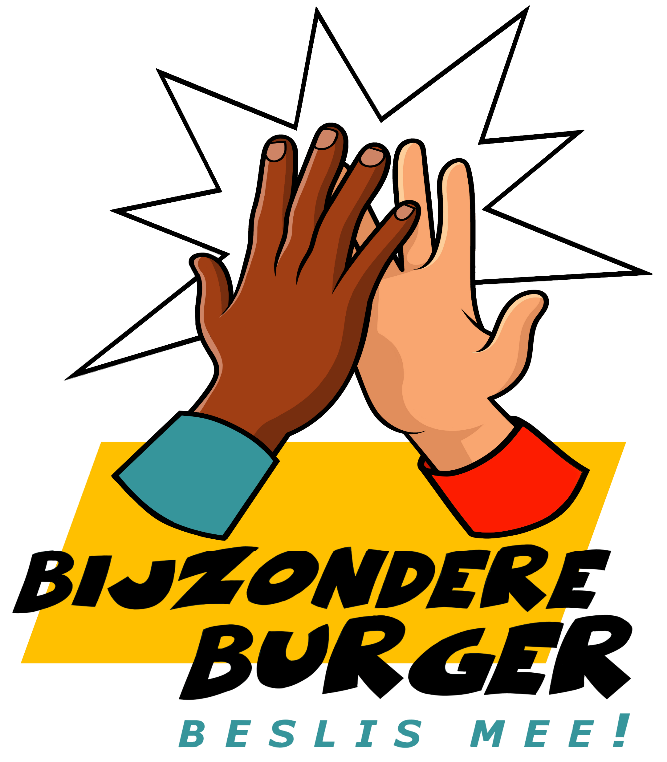 Hart voor de buurt

Les 1
1. Vroeger en nu
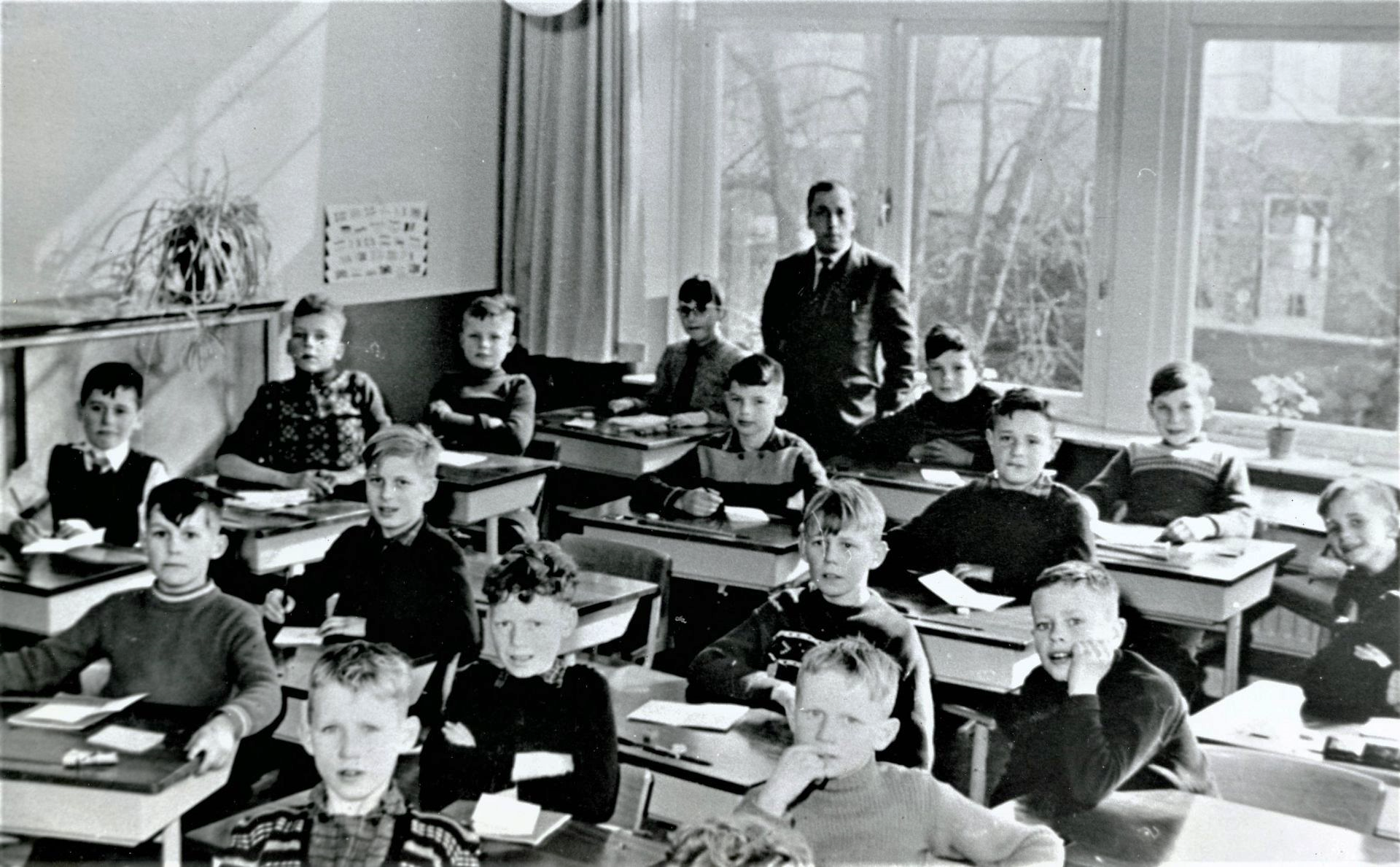 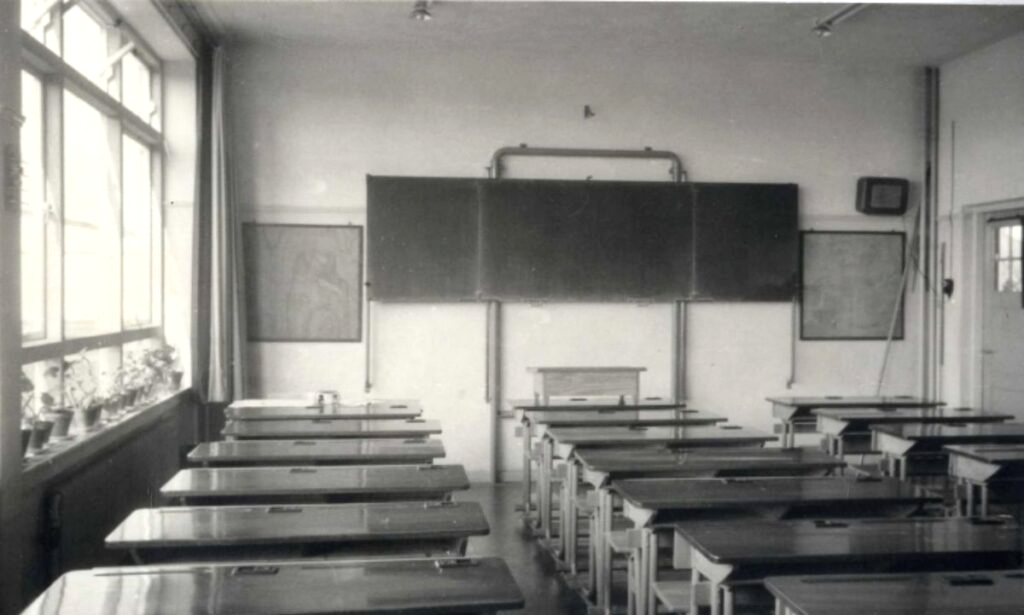 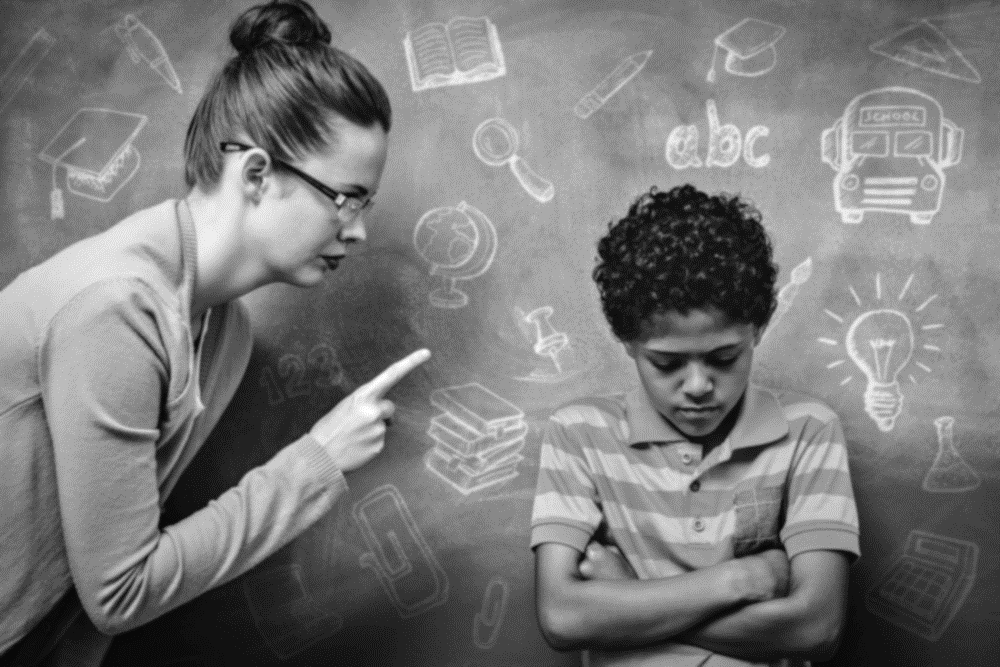 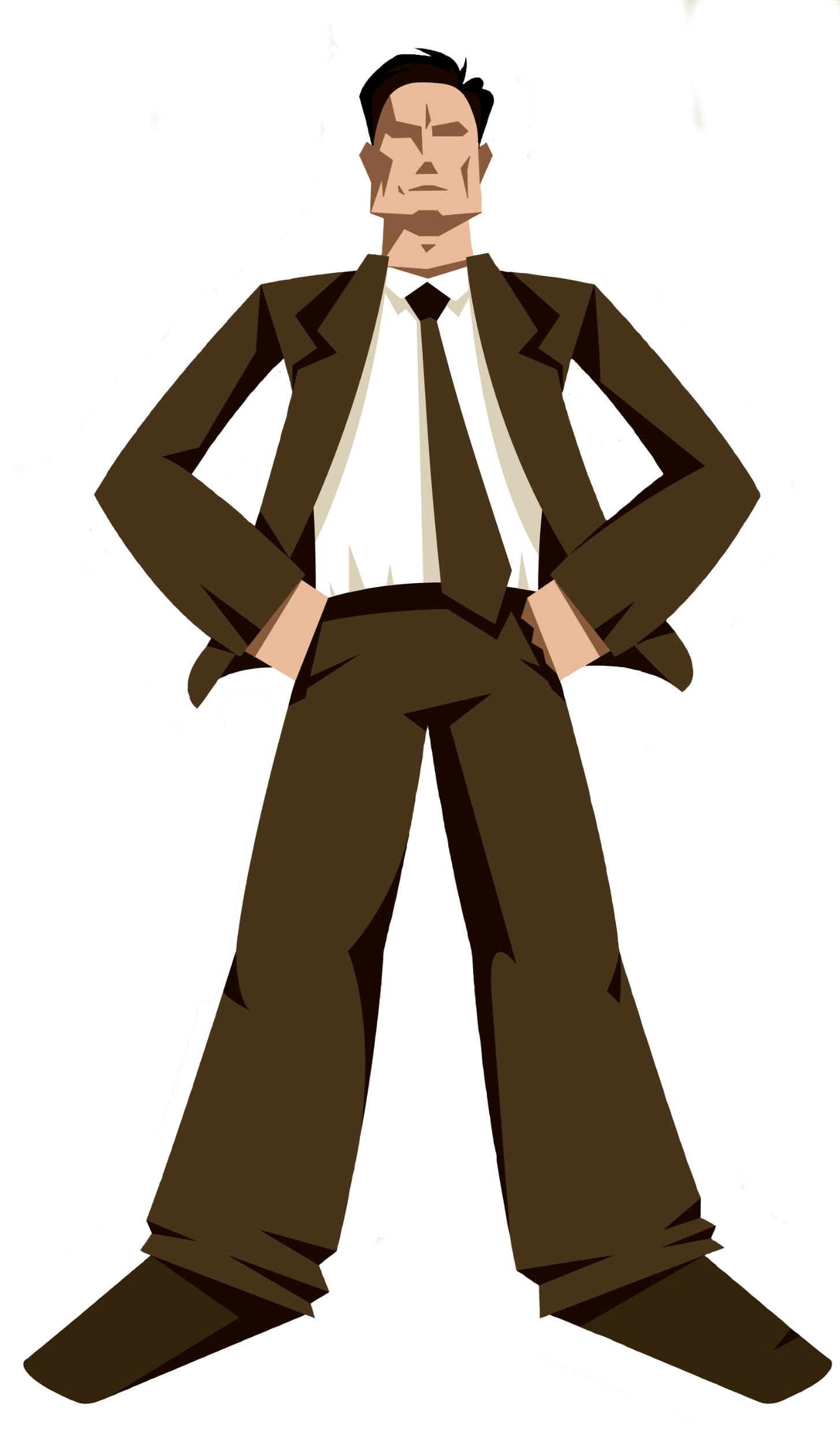 AUTORITAIR
Zo doen we
het hier,
en niet anders!
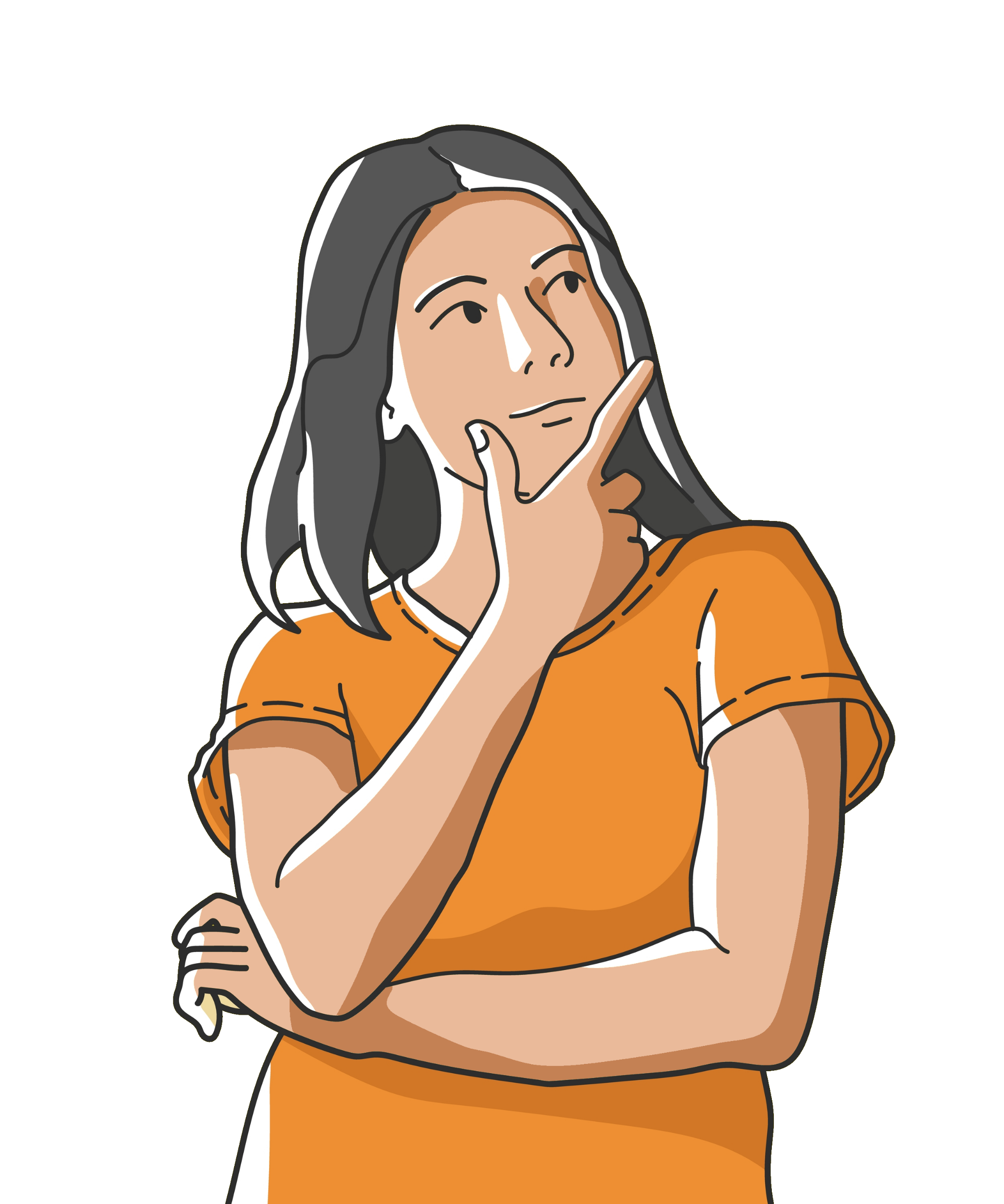 Inspraak
Wat vinden jullie hiervan?
2. Inspraak
Advies geven
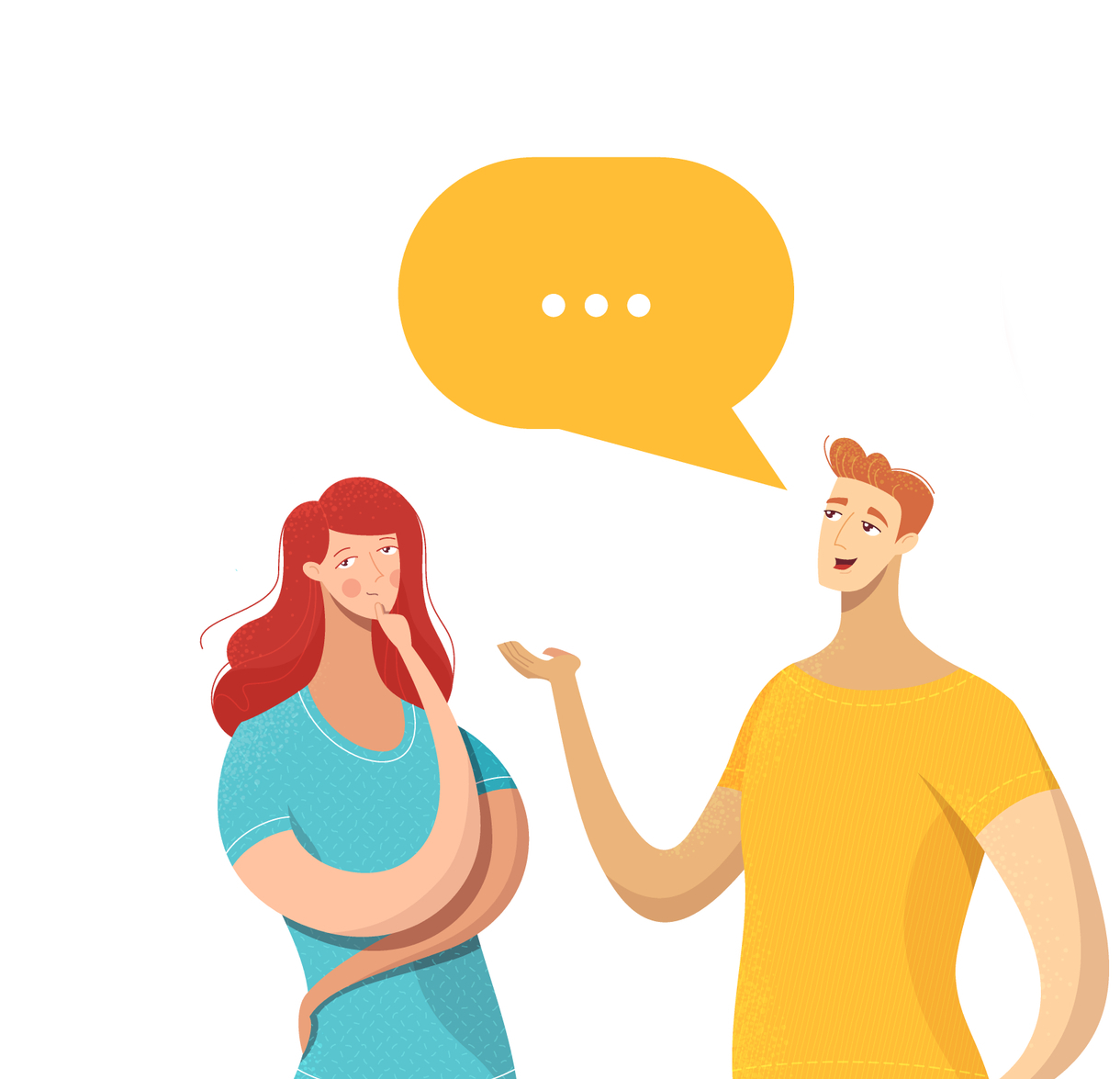 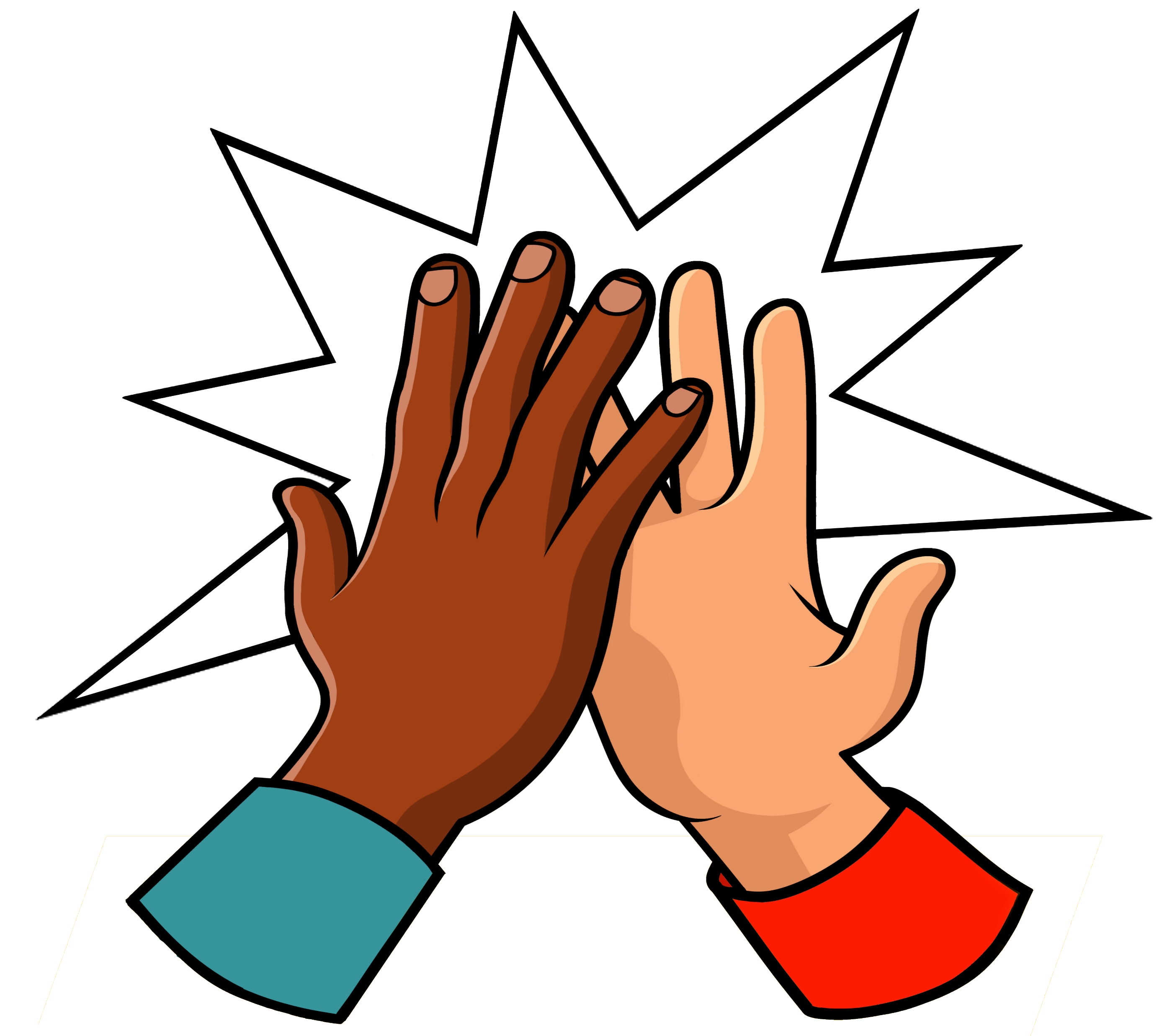 Inspraak
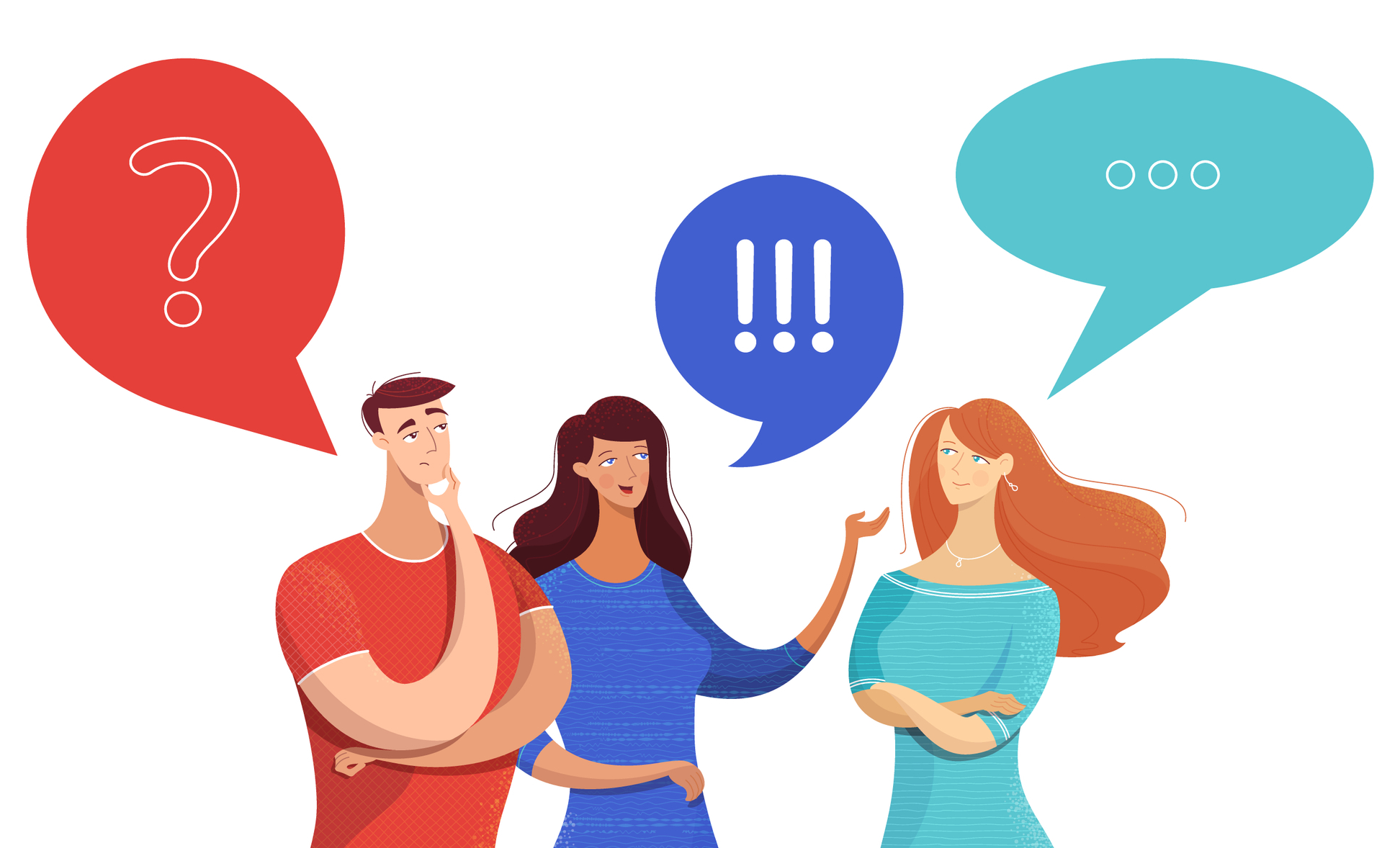 Inspraak
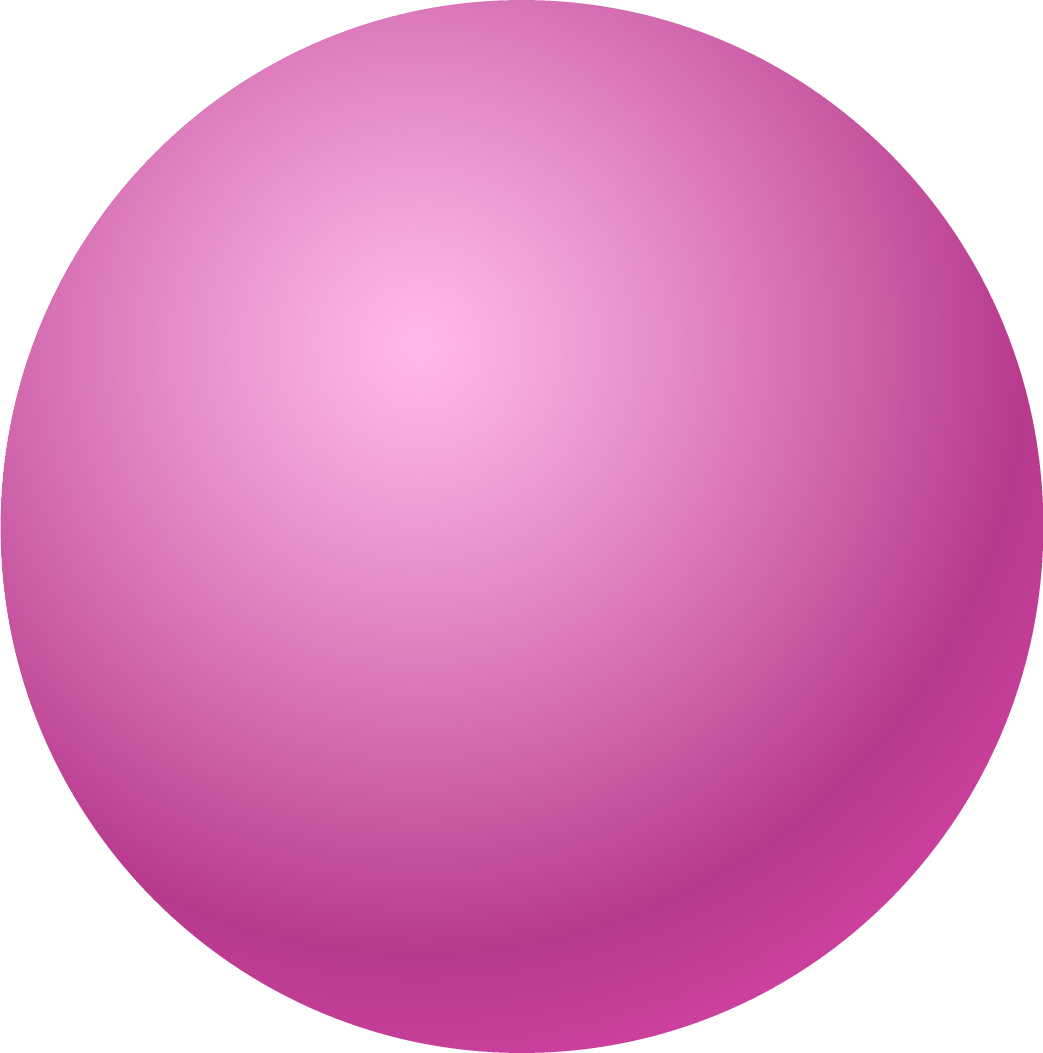 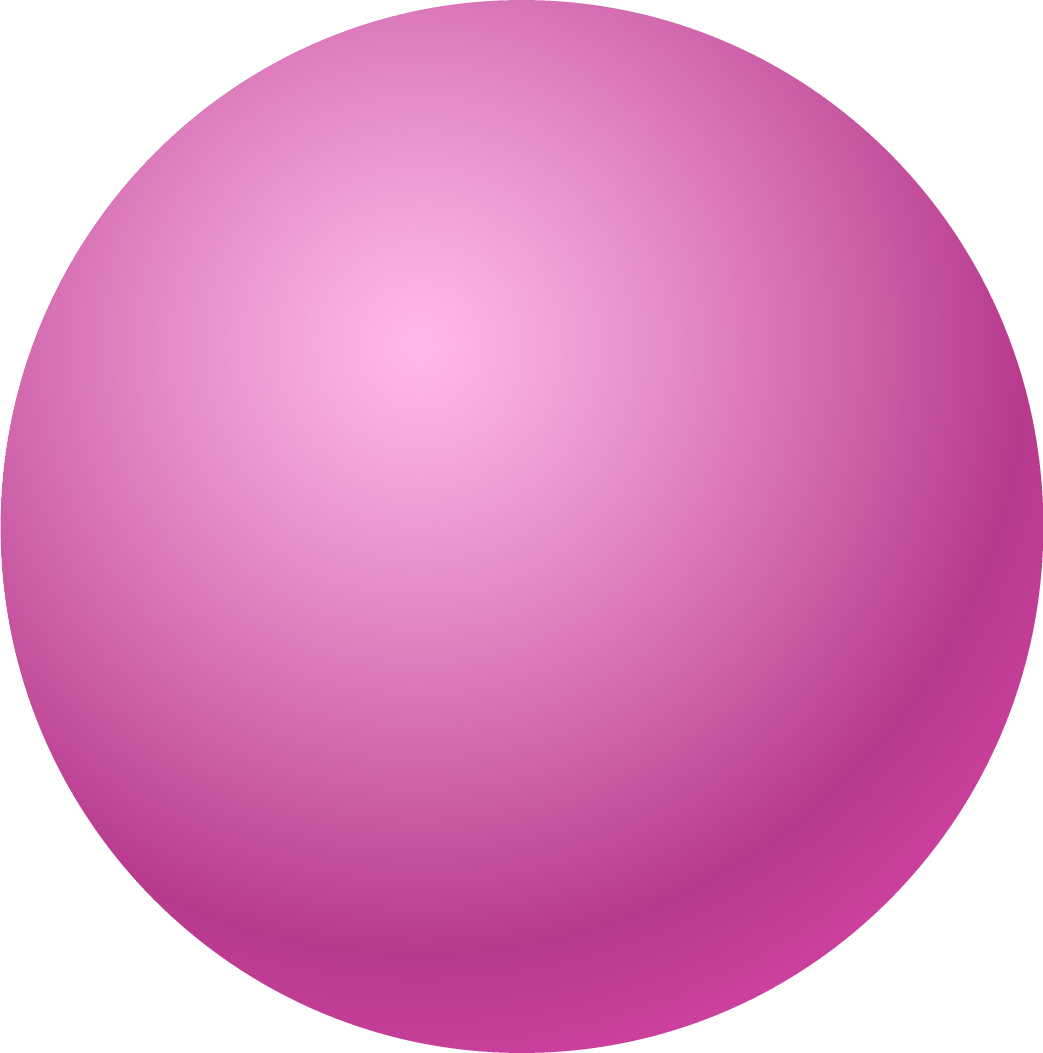 Wat wil jij?
Wat wil ik?
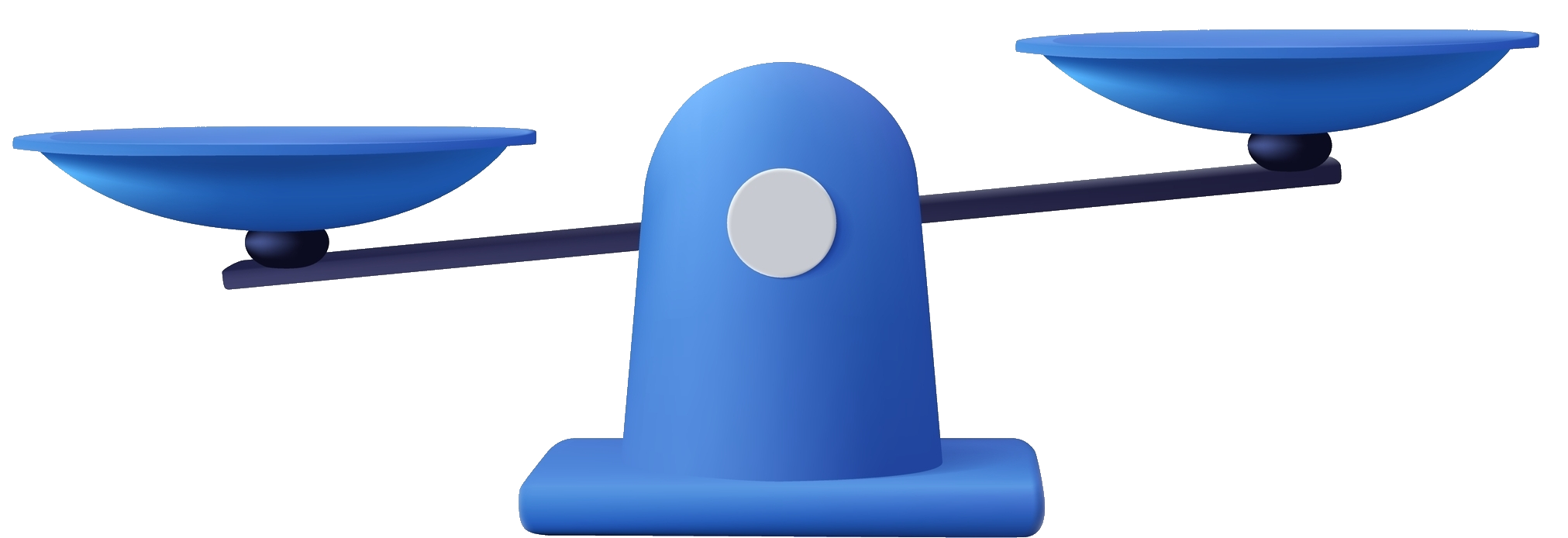 3. ‘De buurt’, wat is dat?
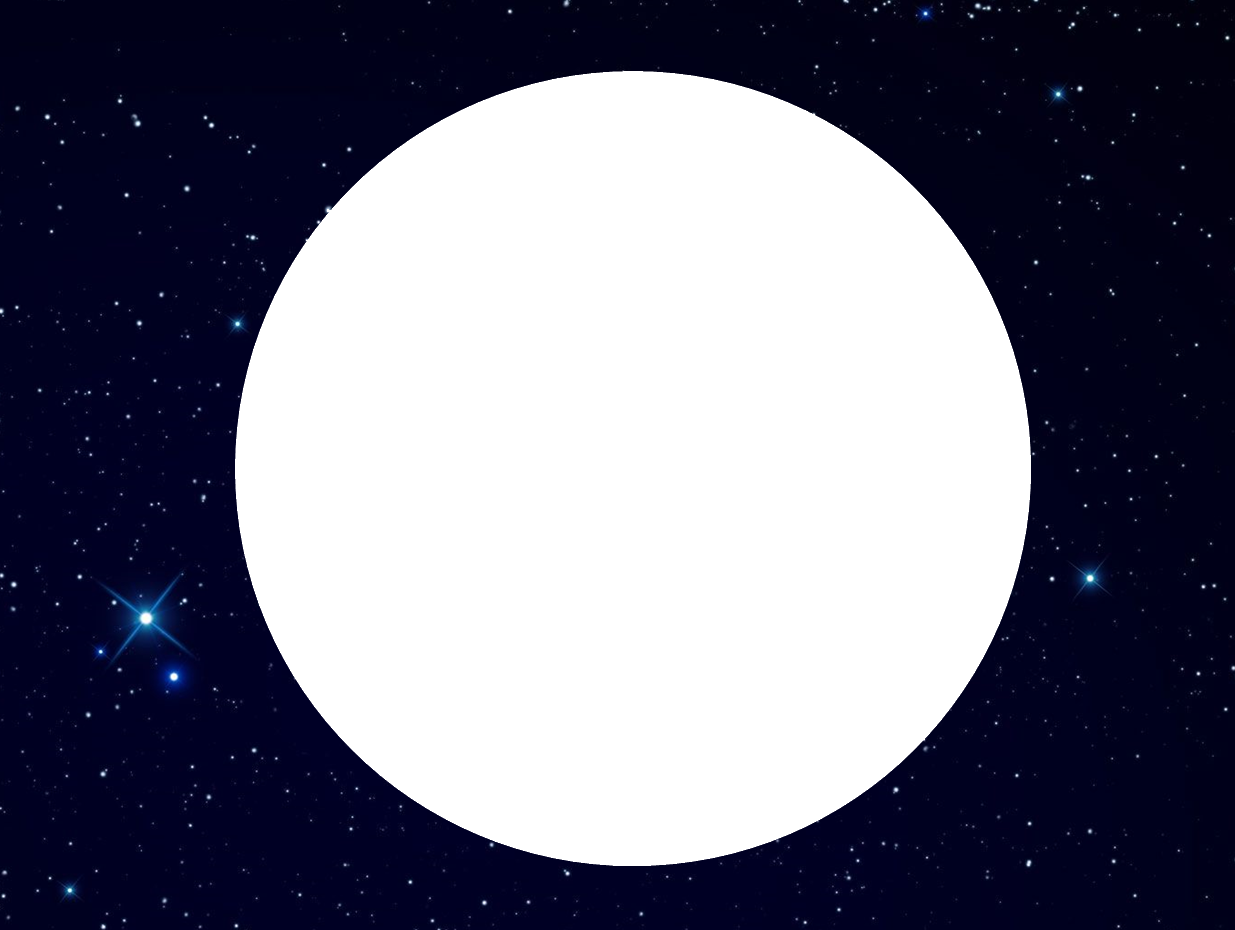 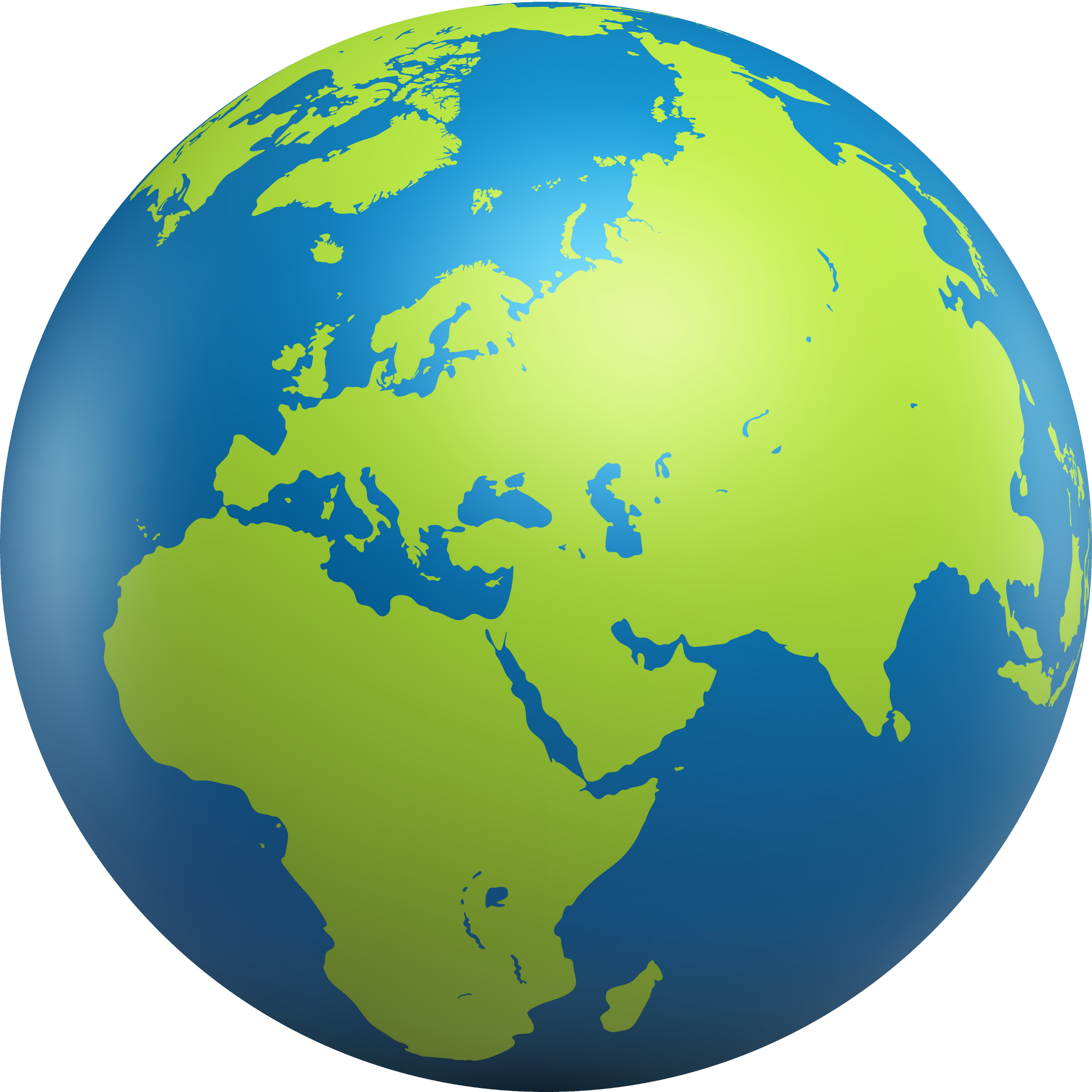 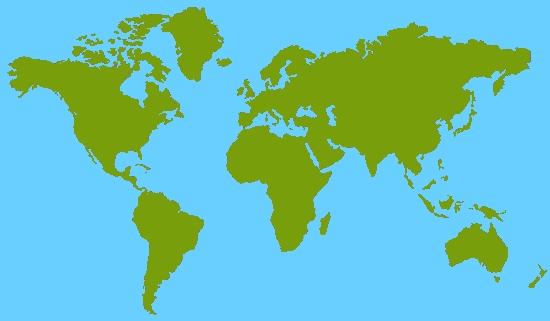 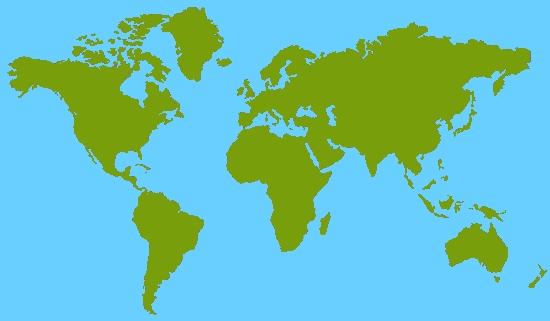 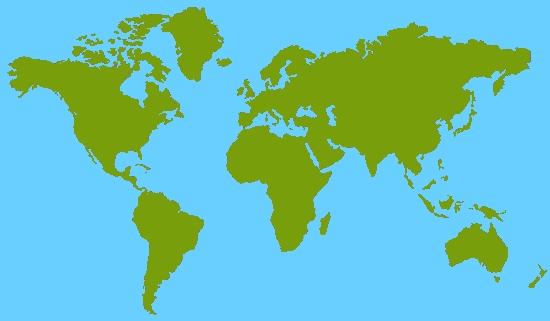 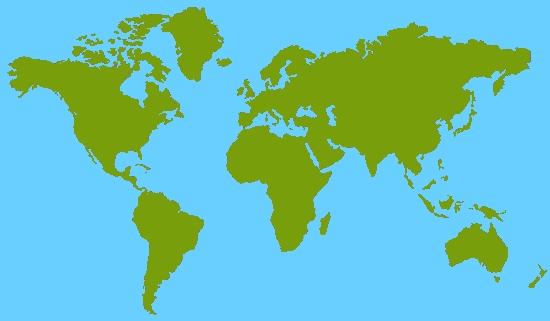 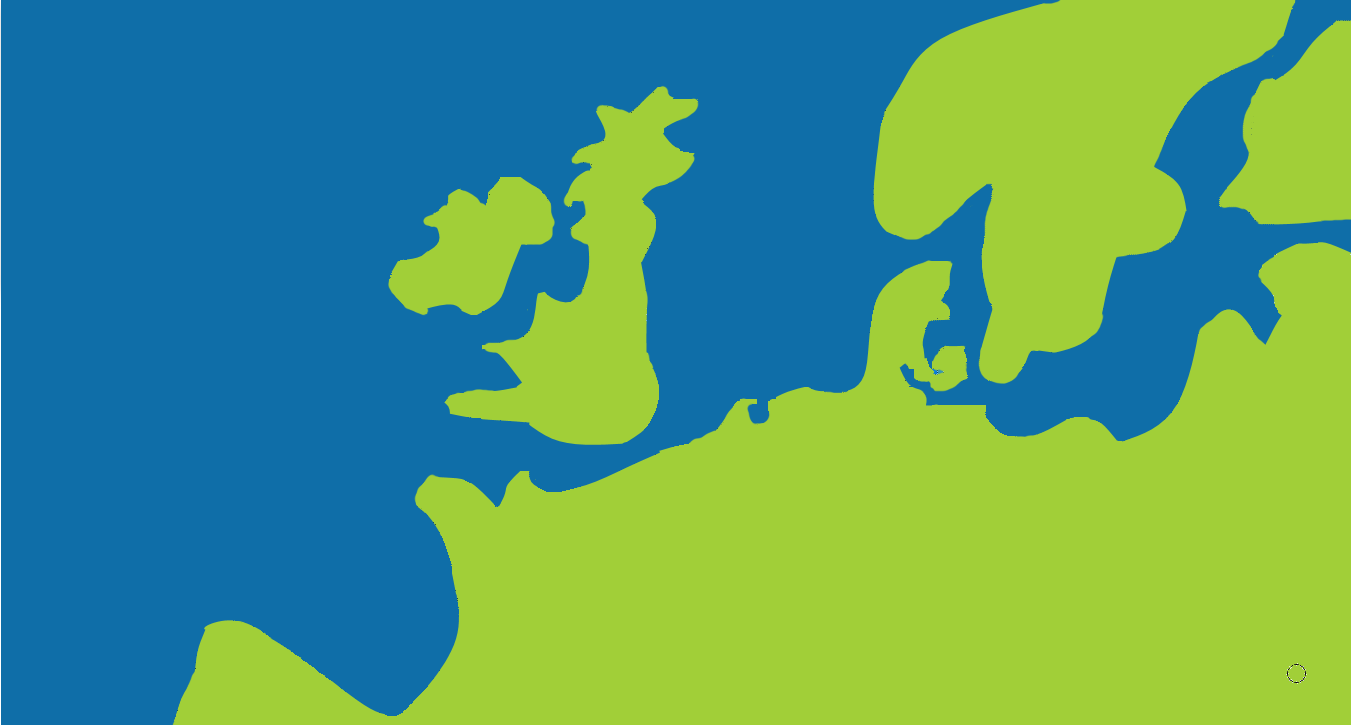 Klein stukje
aarde
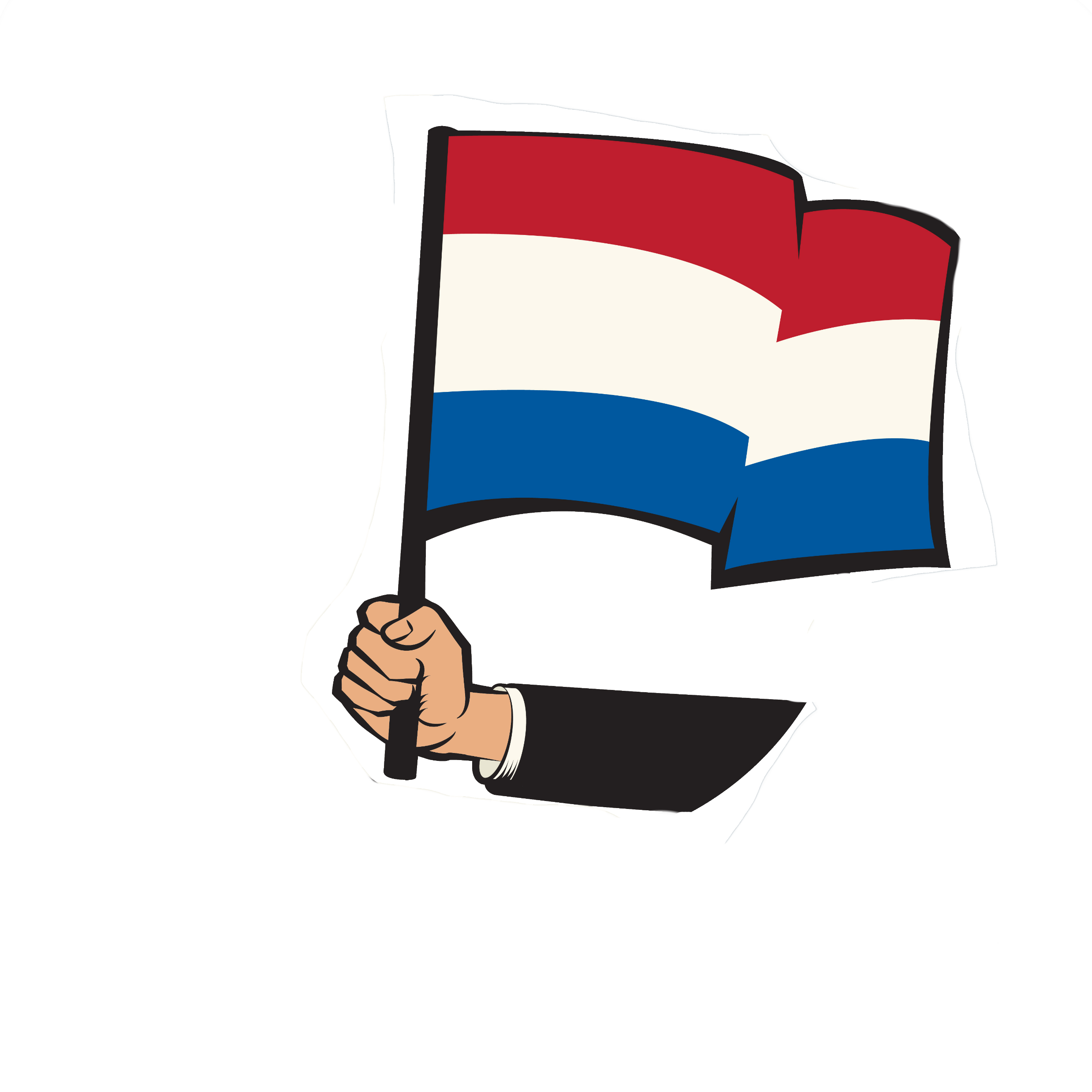 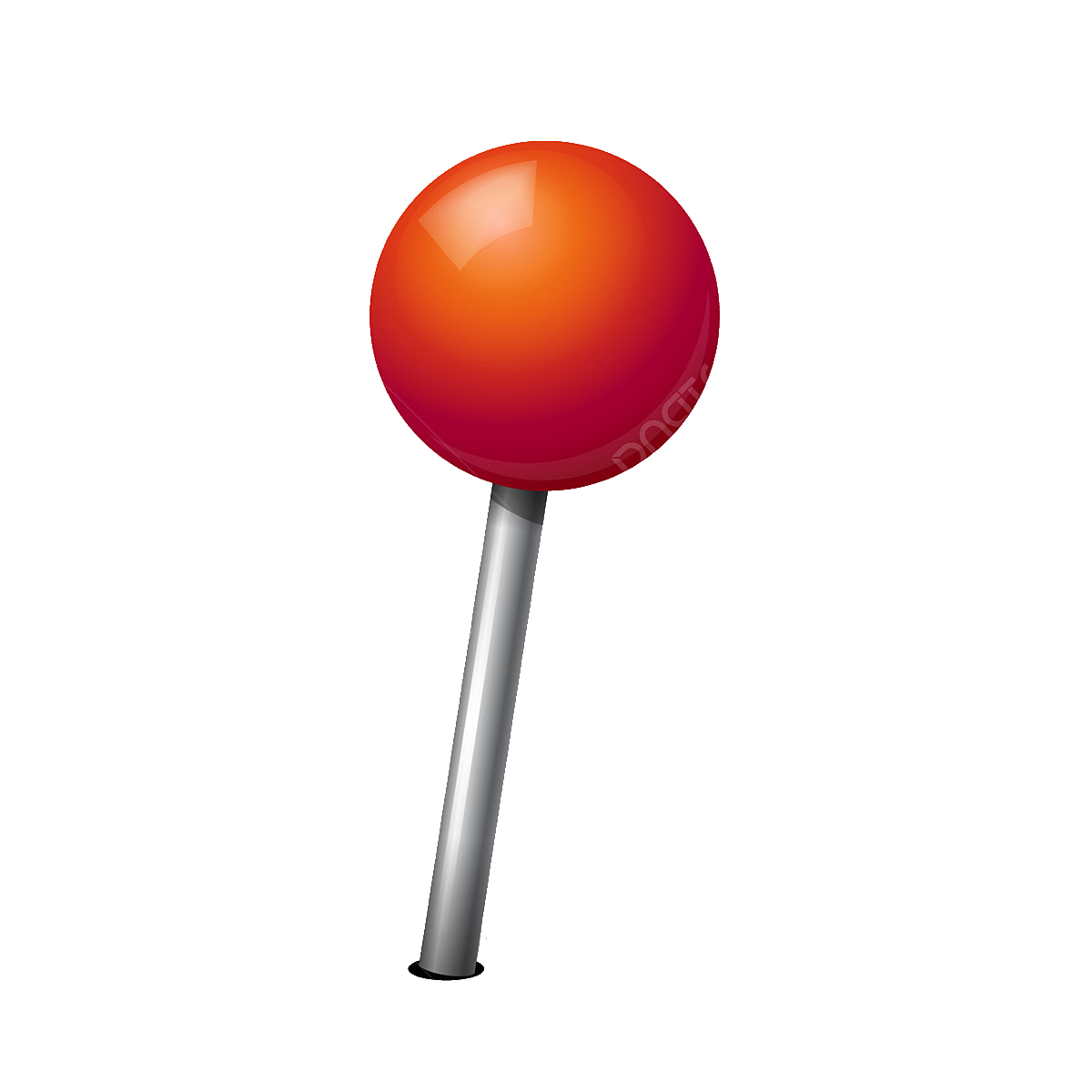 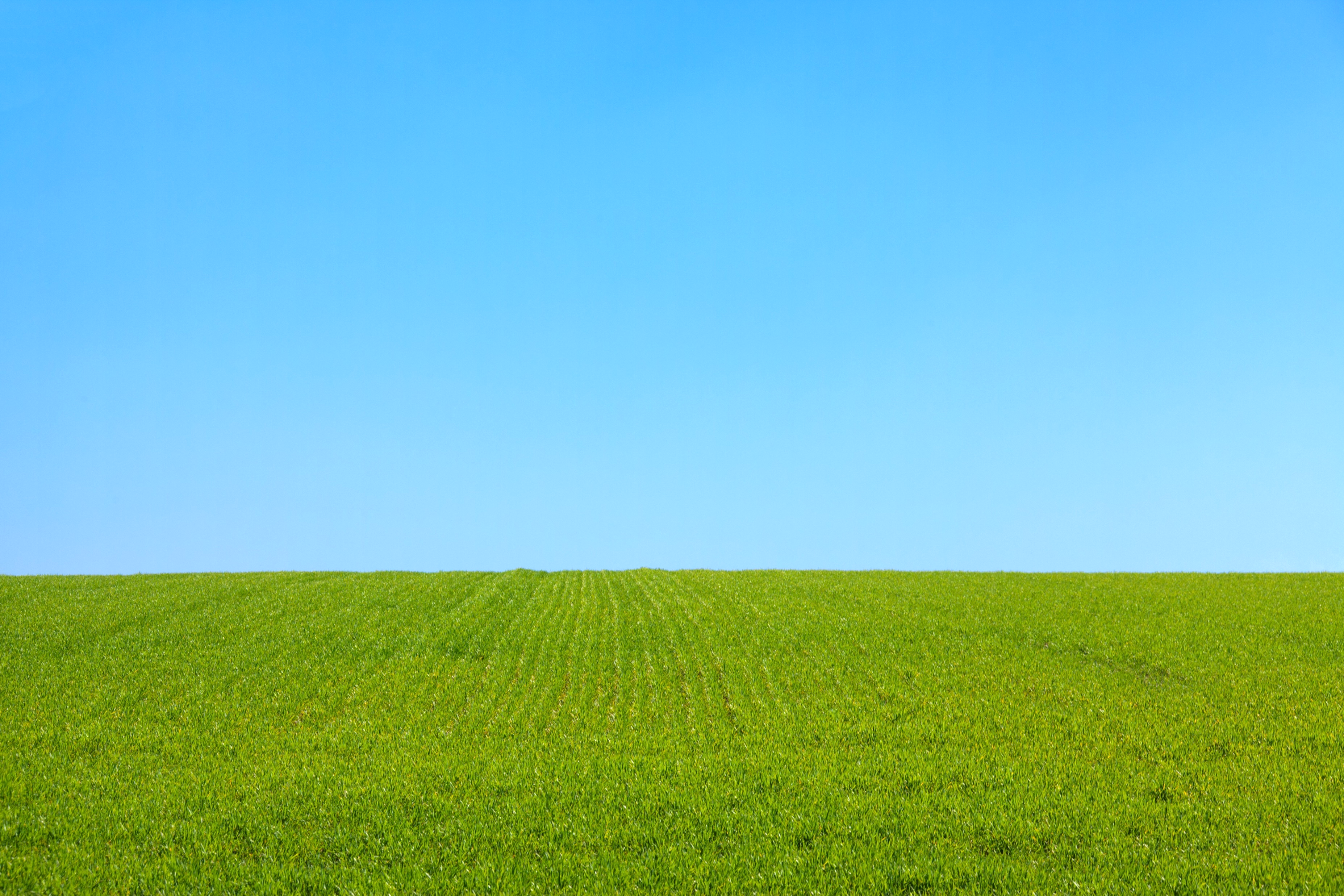 Kleine wereldjes binnen 1 grote wereld
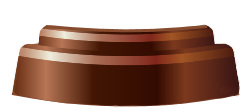 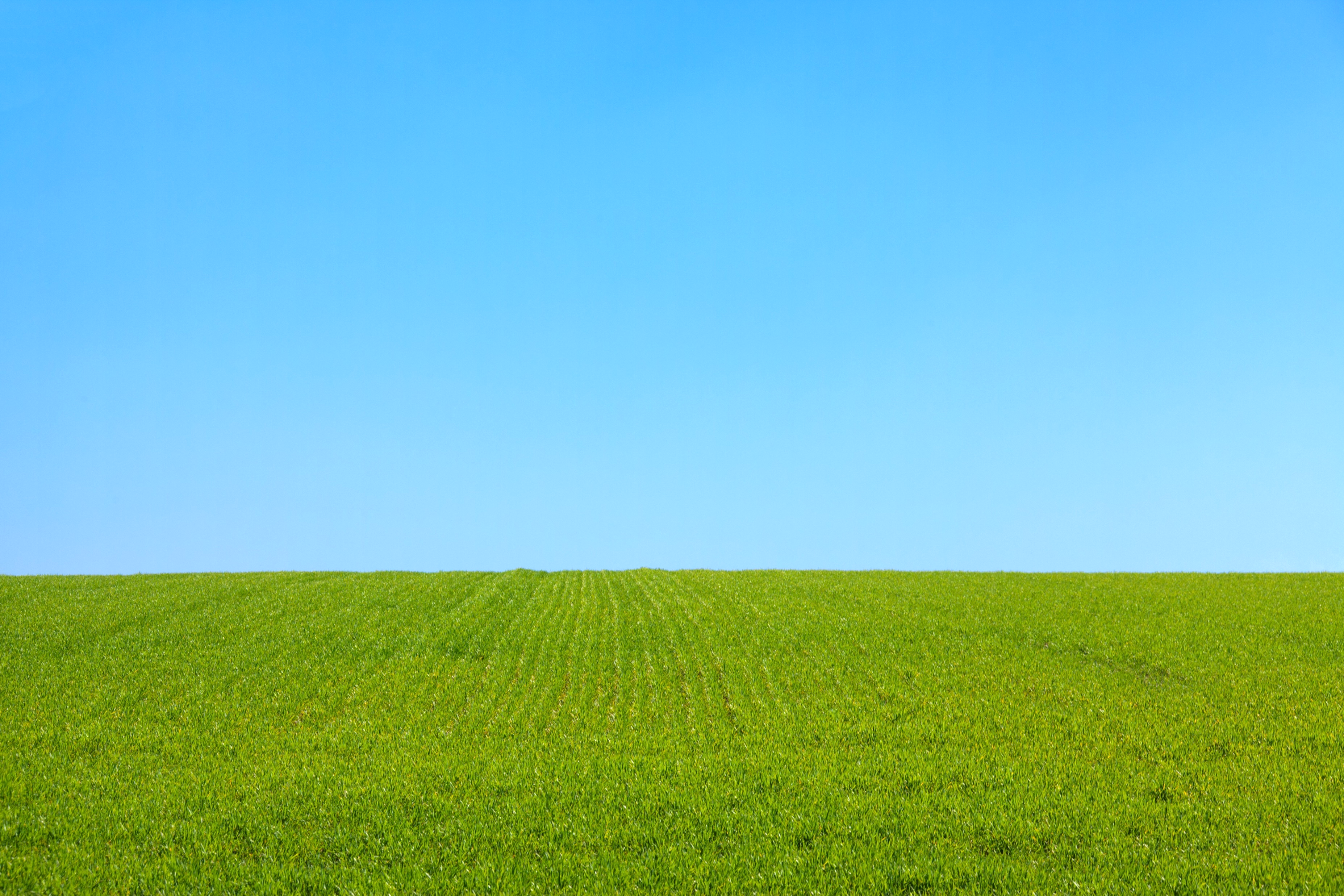 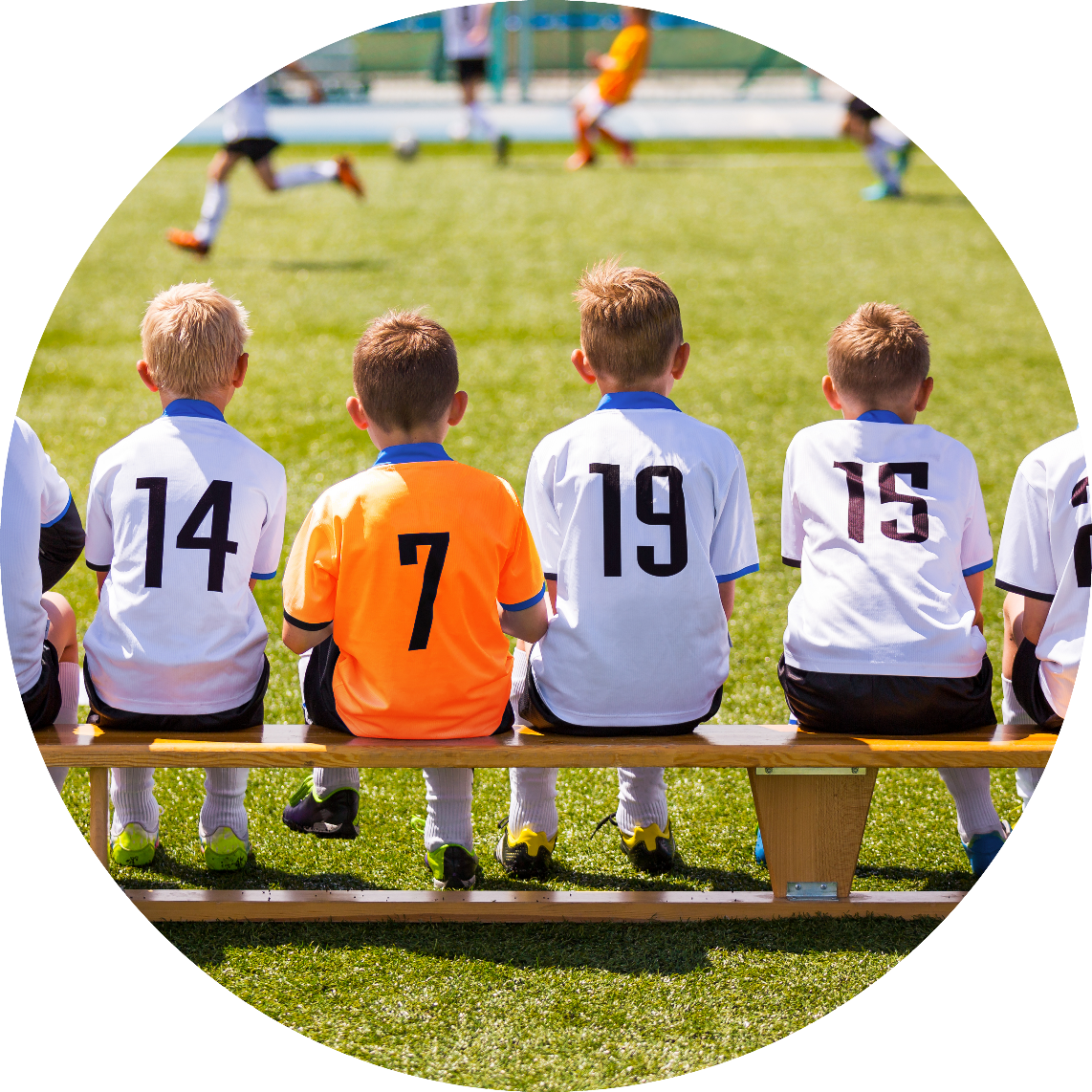 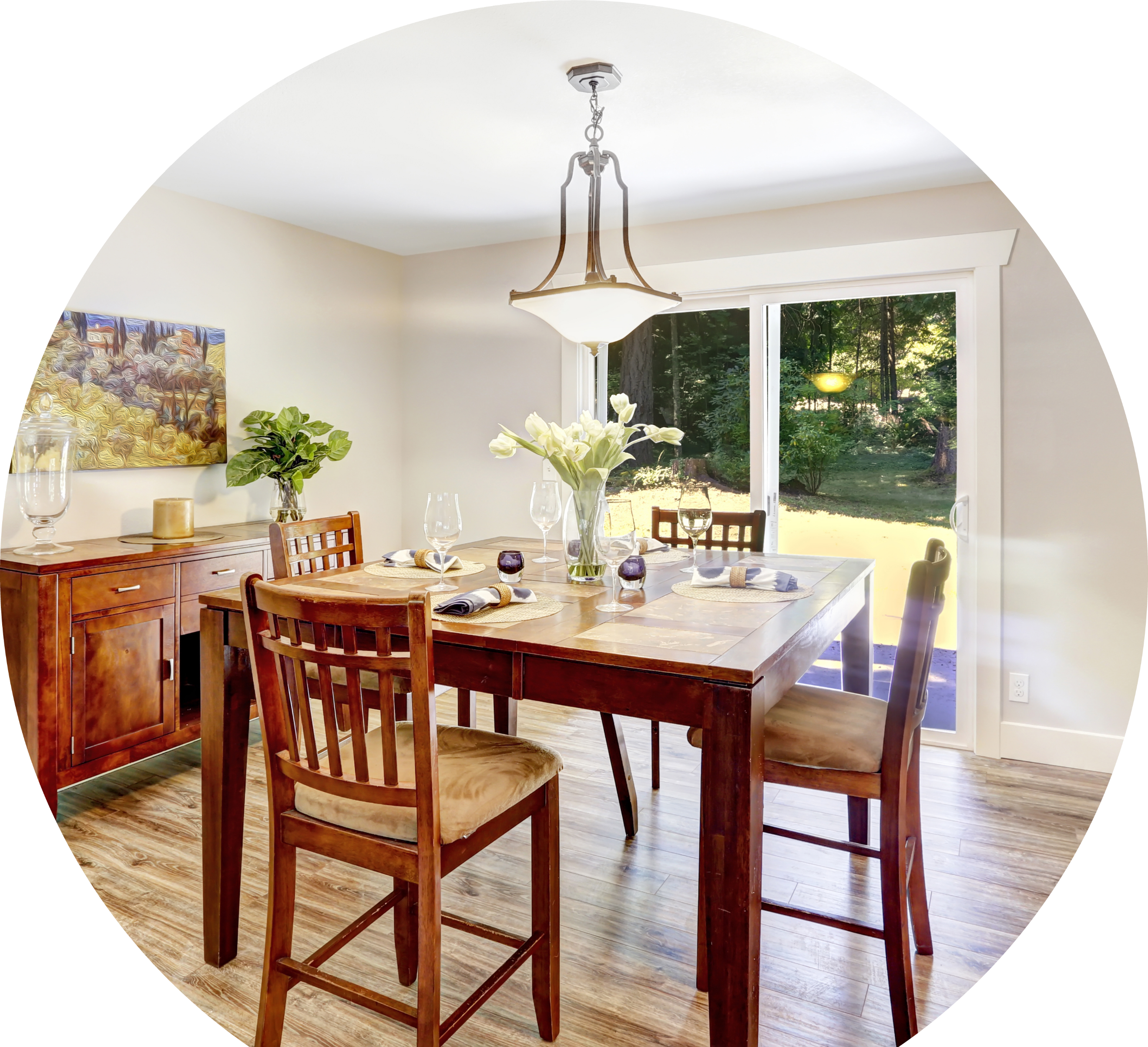 Kleine wereldjes binnen 1 grote wereld
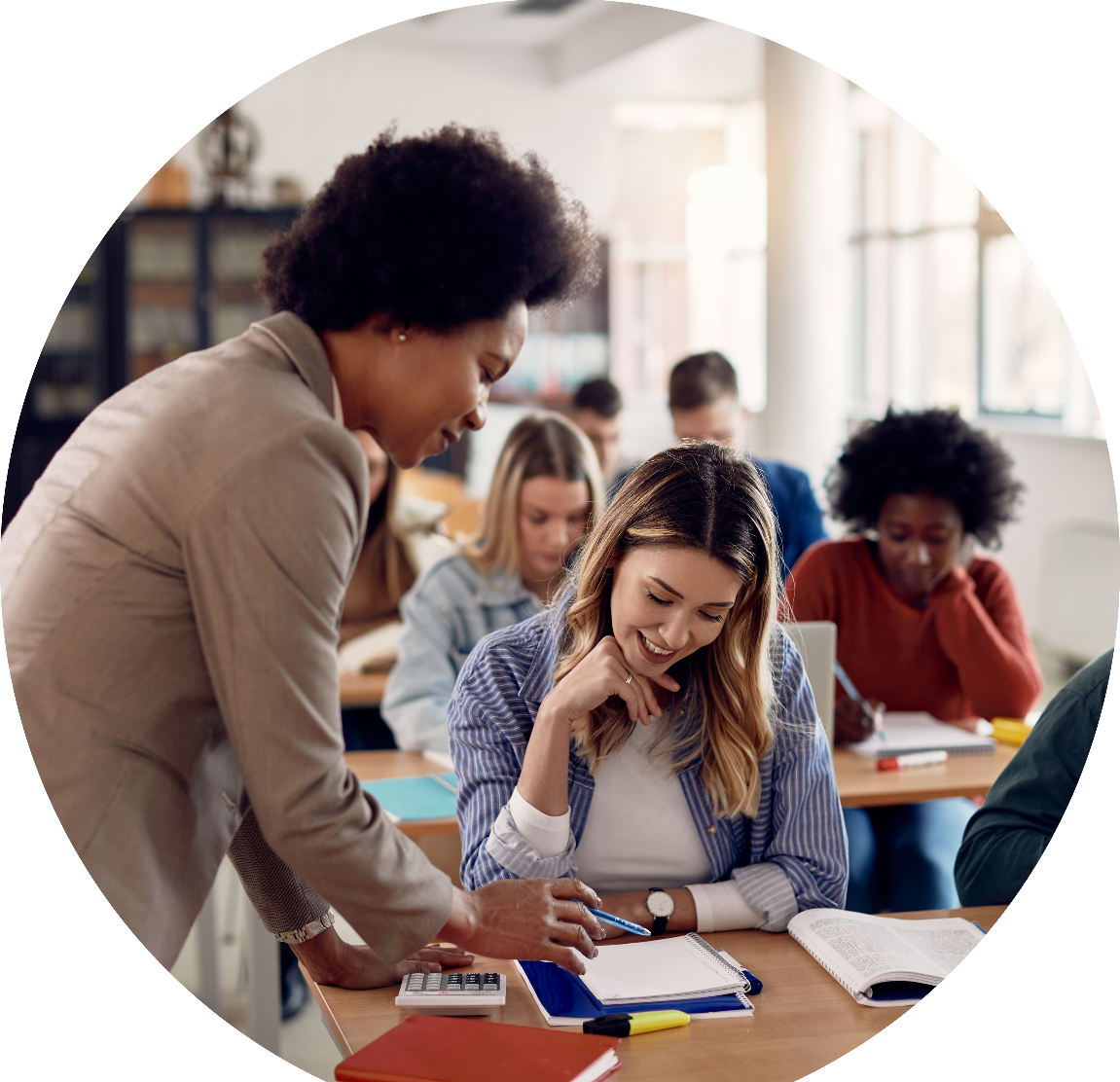 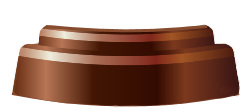 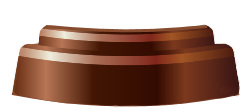 thuis
sportclub
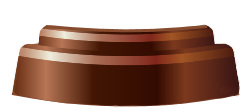 school
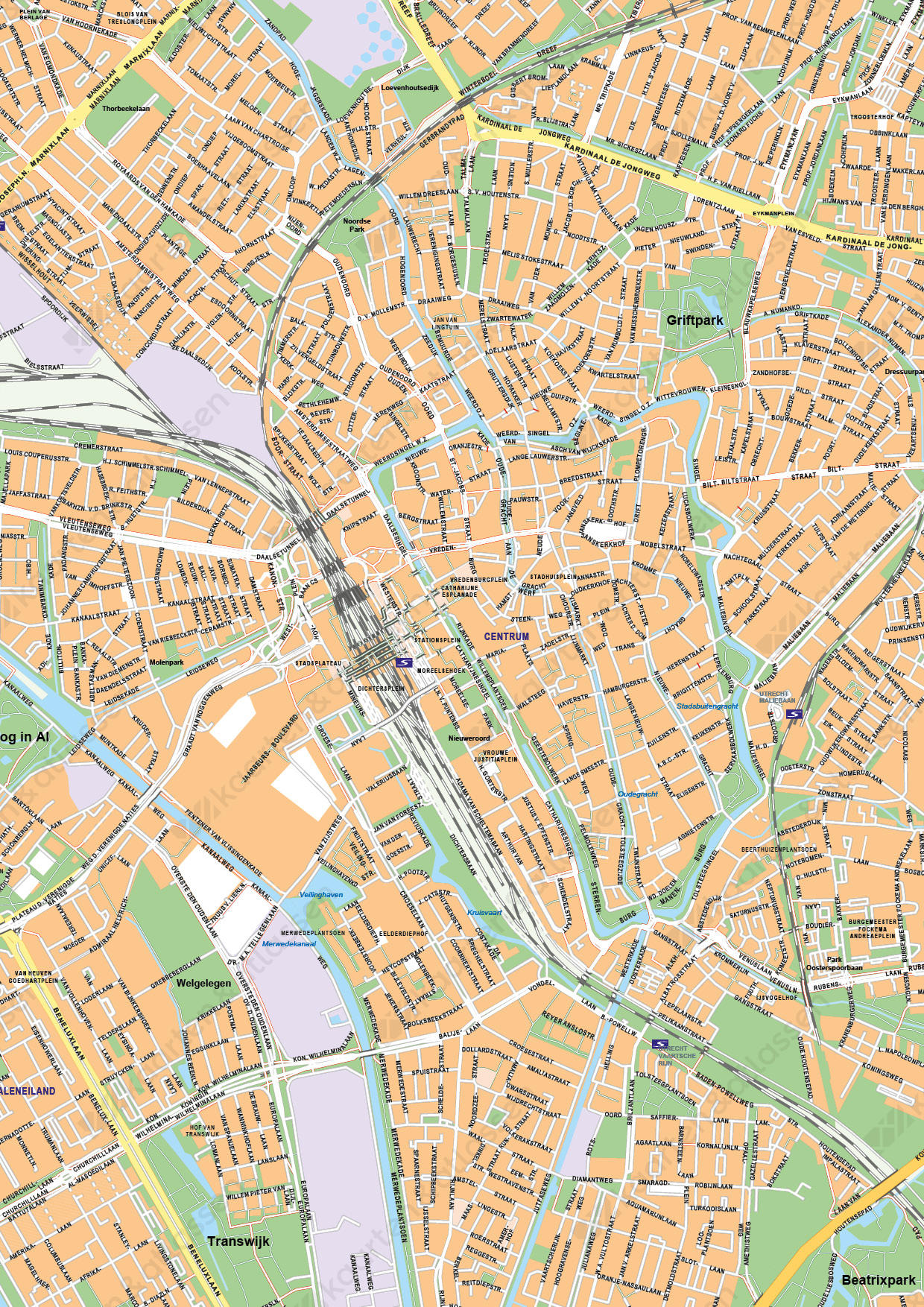 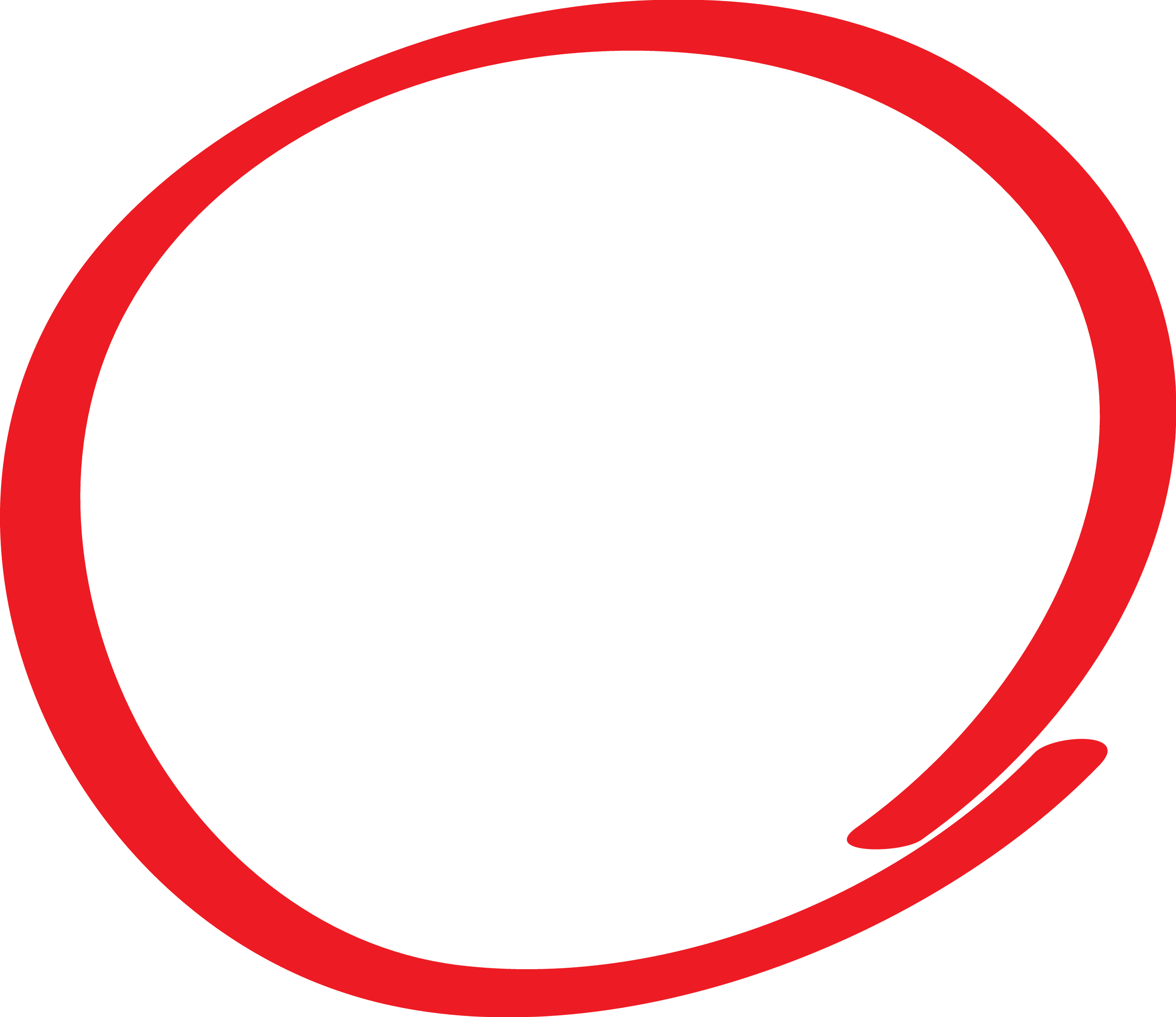 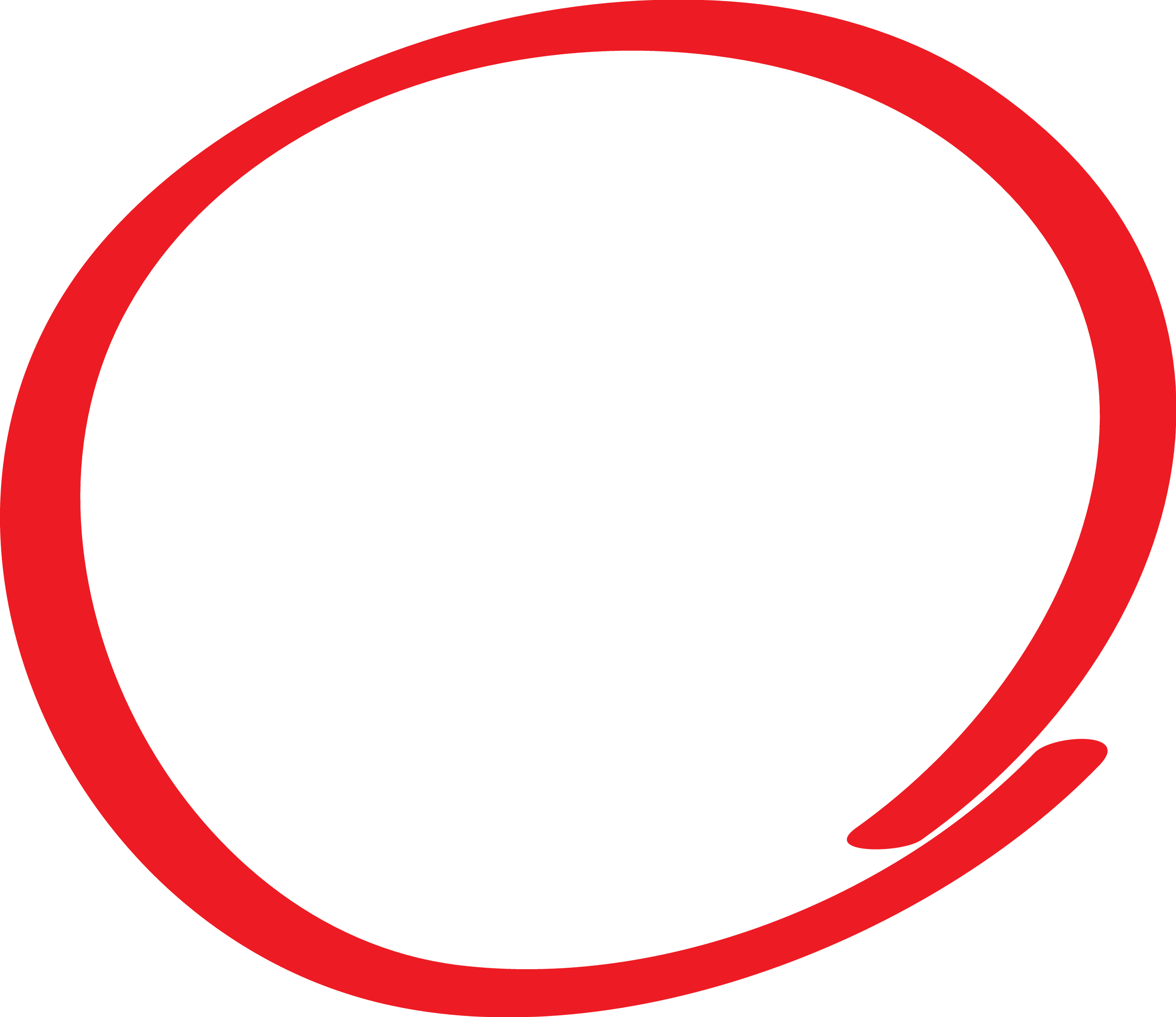 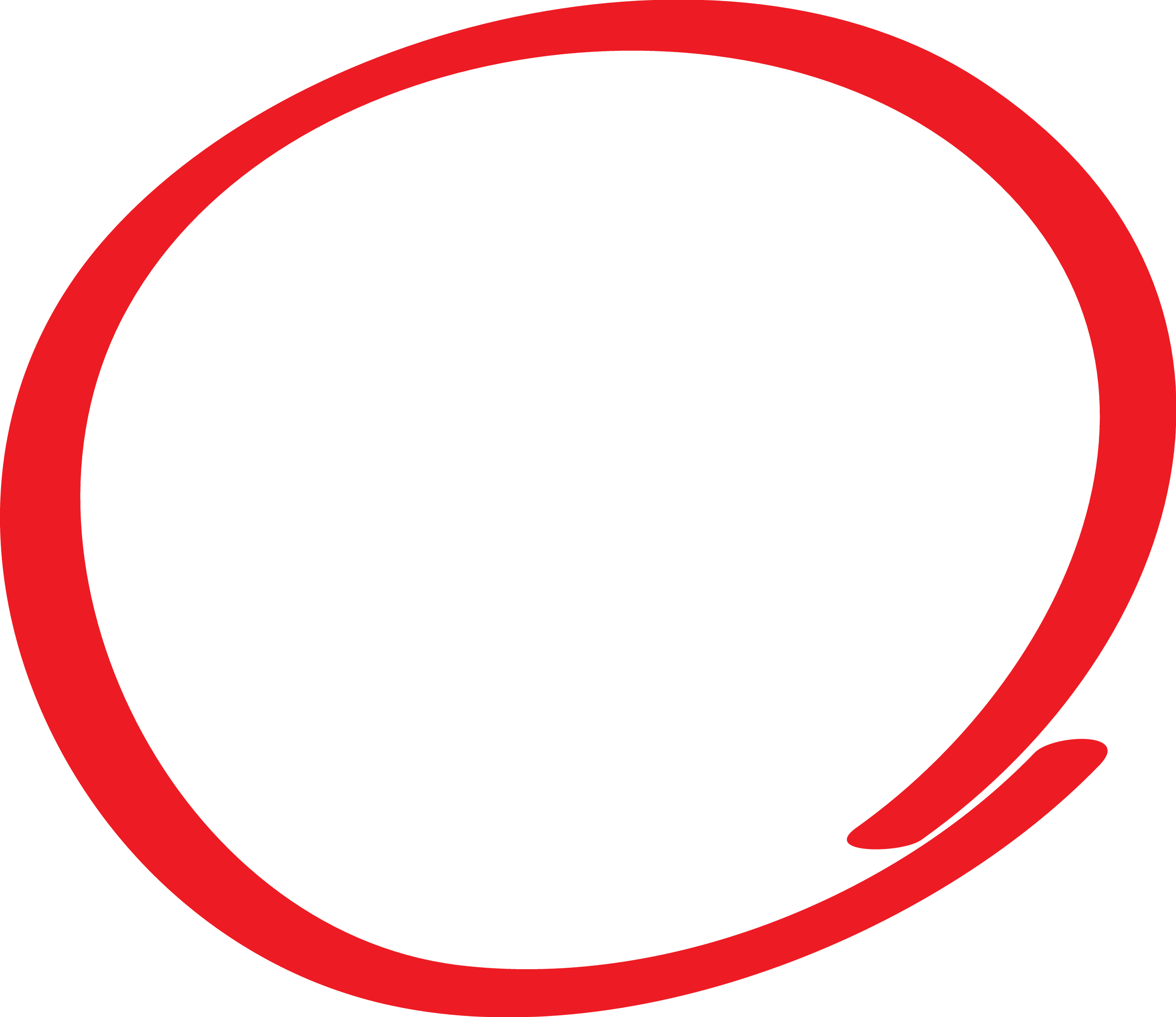 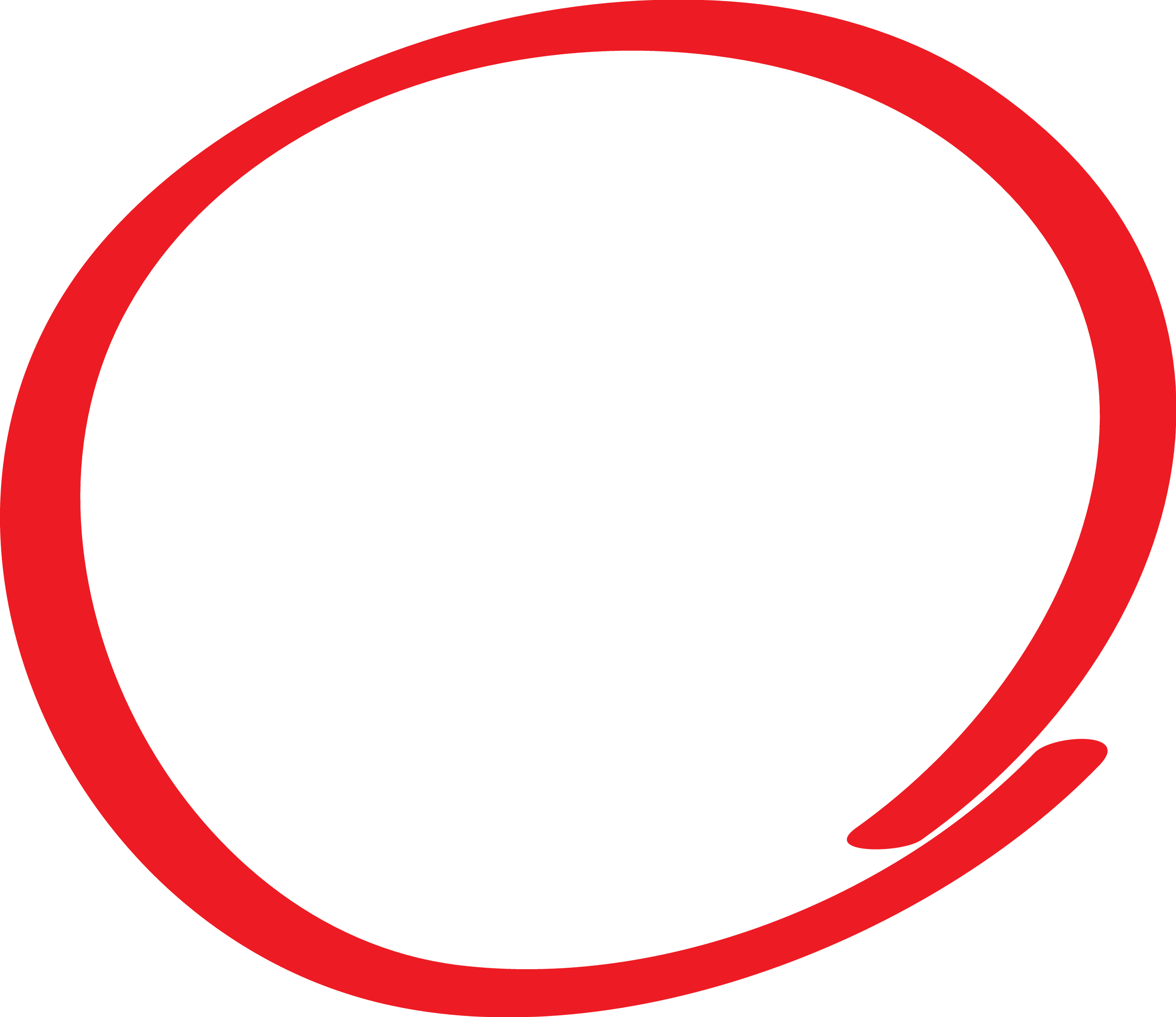 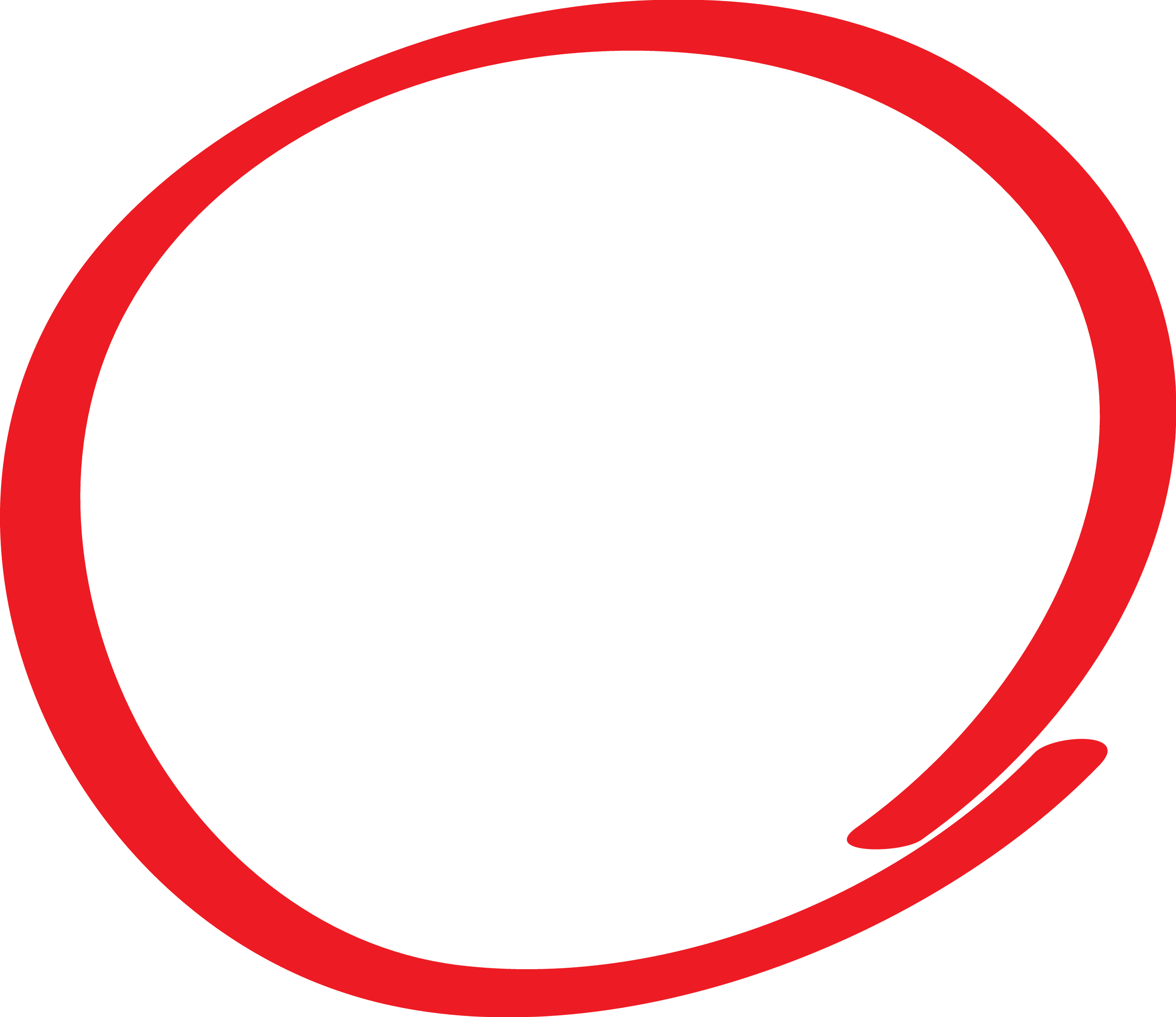 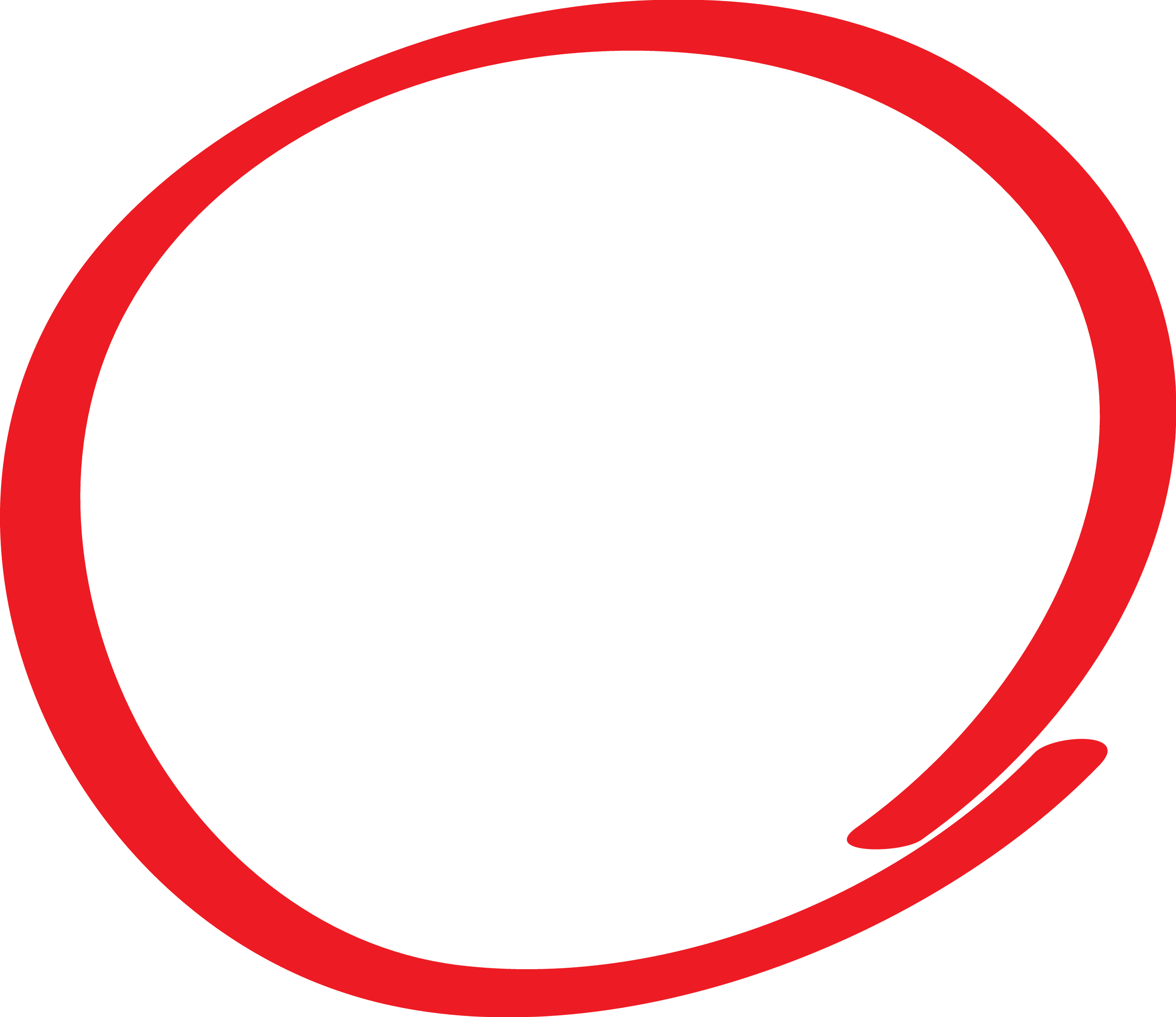 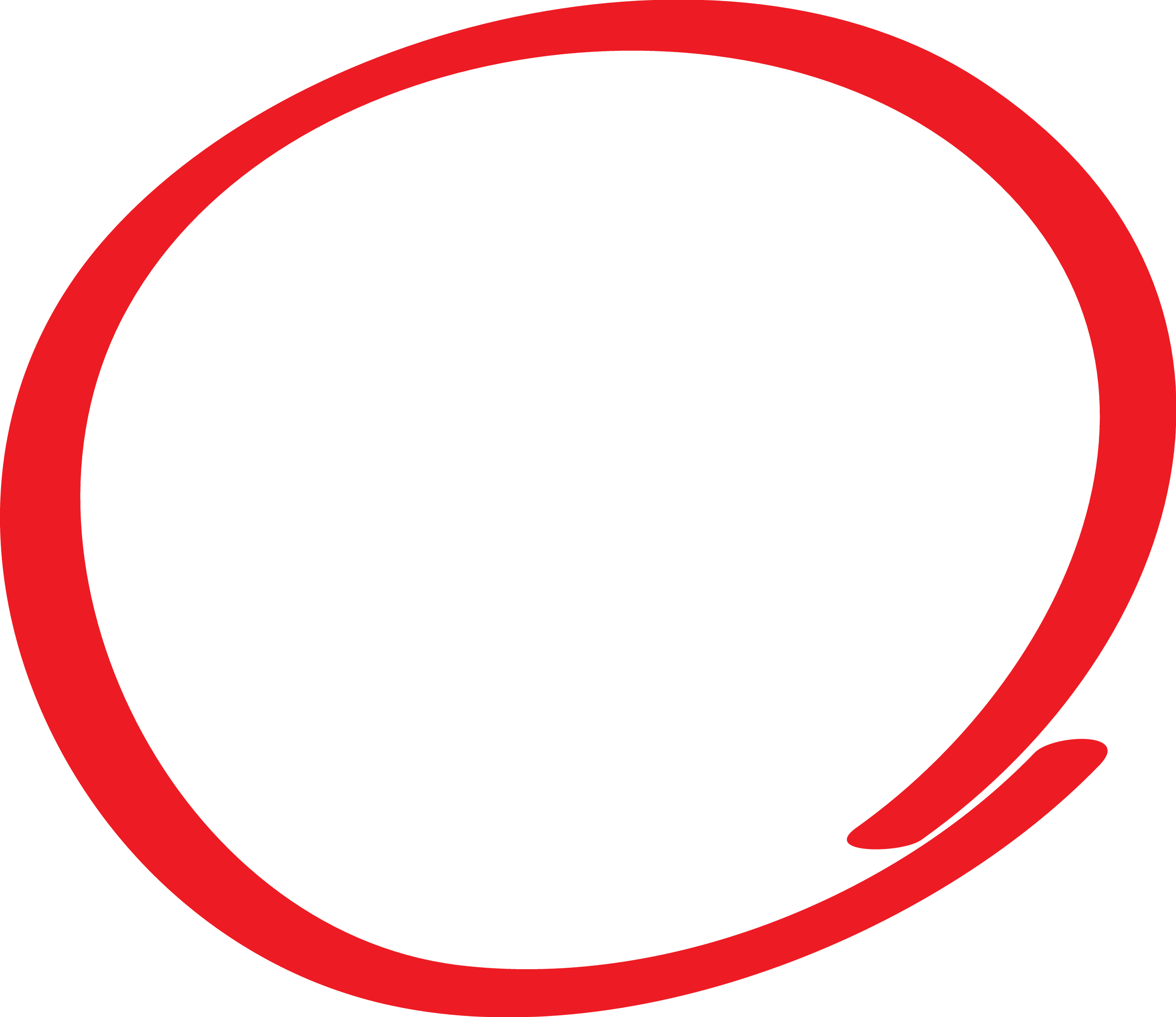 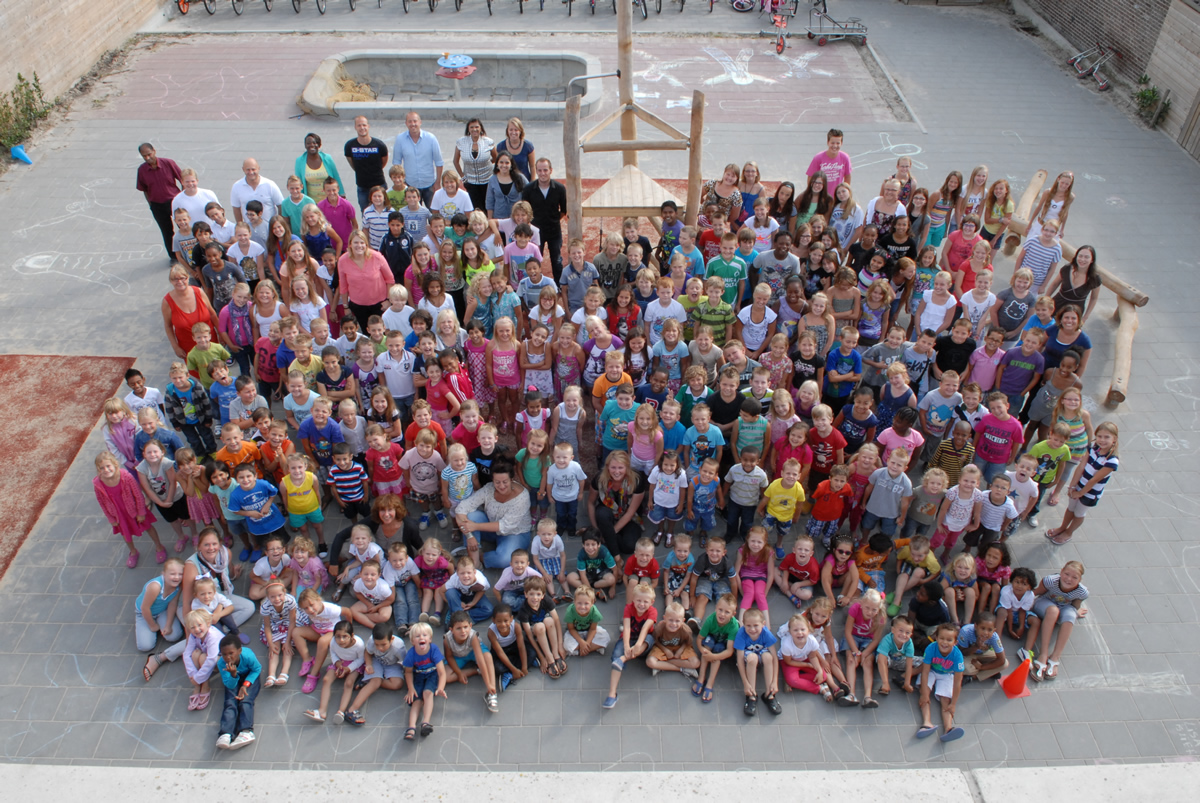 Schoolgenoten
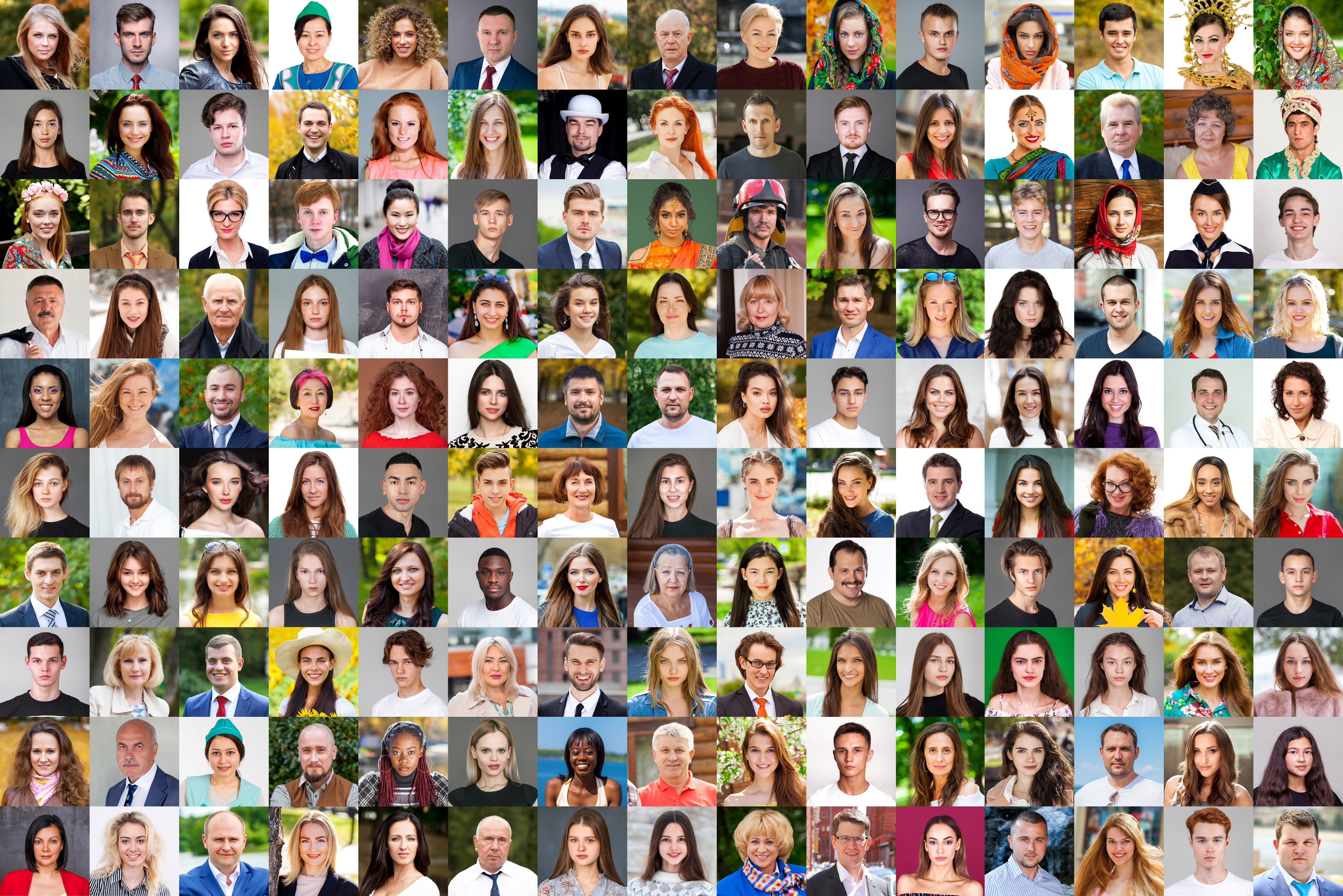 Buurtgenoten
4. De schoolbuurt
WAT kom je in deze buurt tegen?
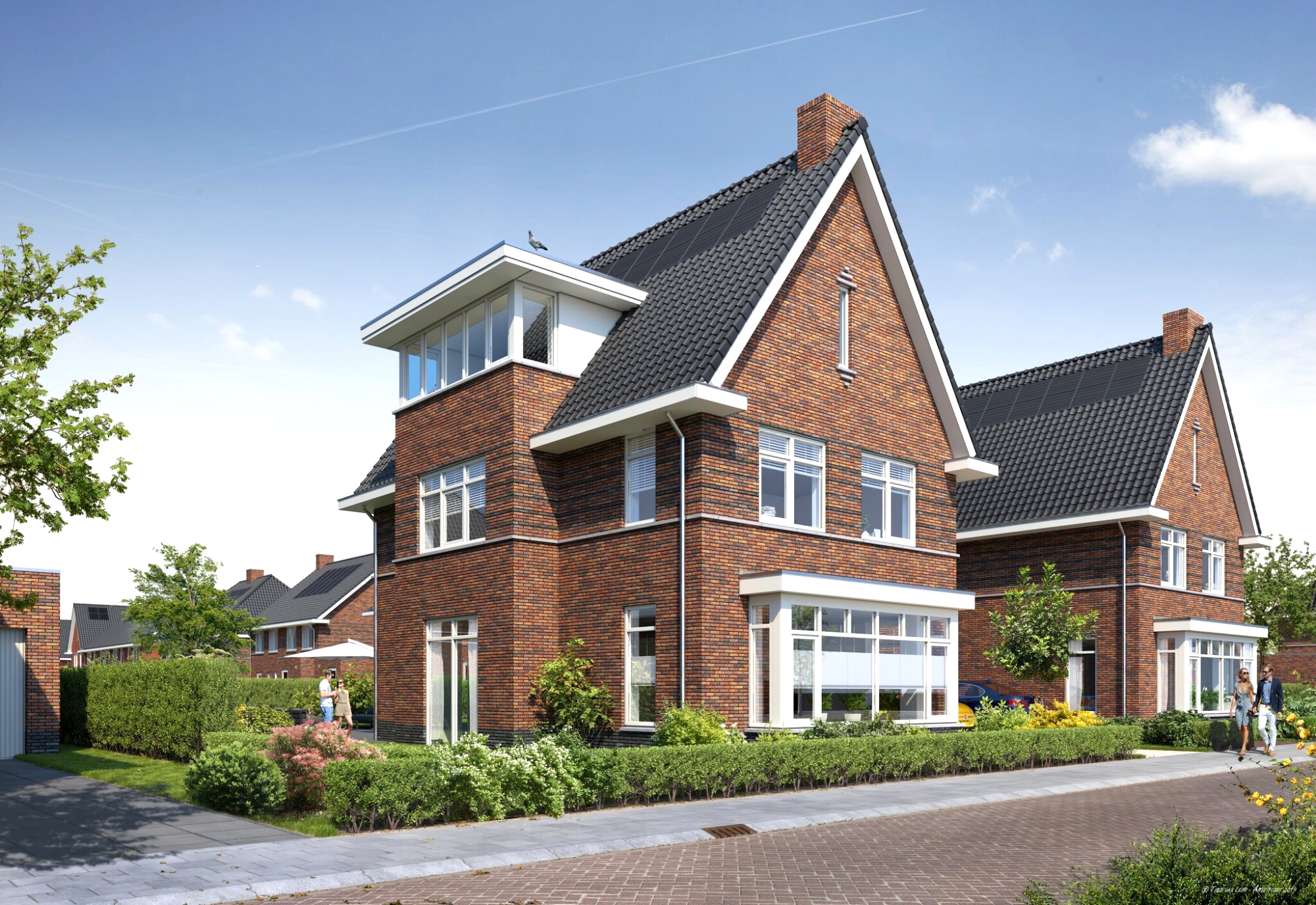 Veel of weinig:
dure huizen
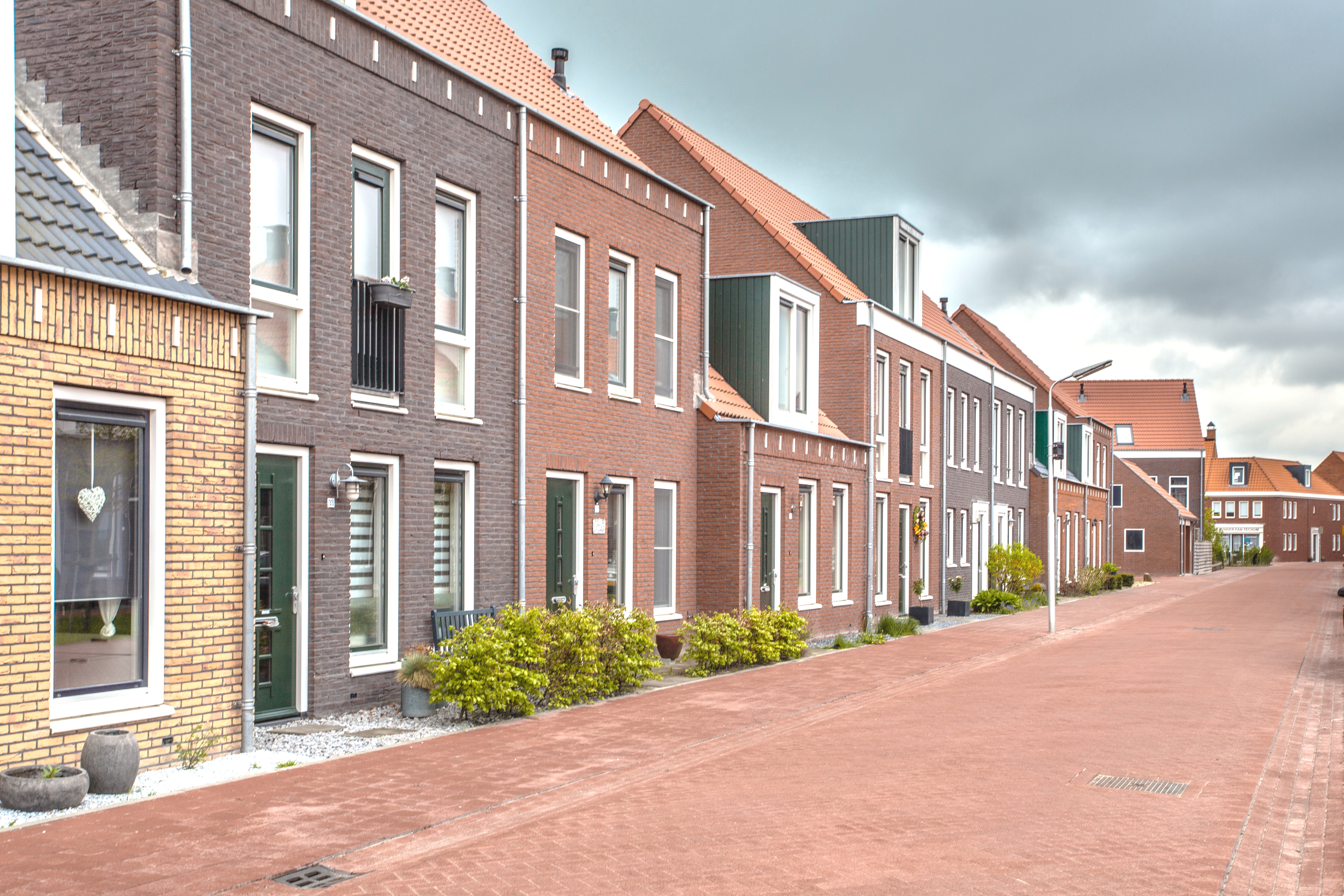 Veel of weinig:
rijtjeshuizen
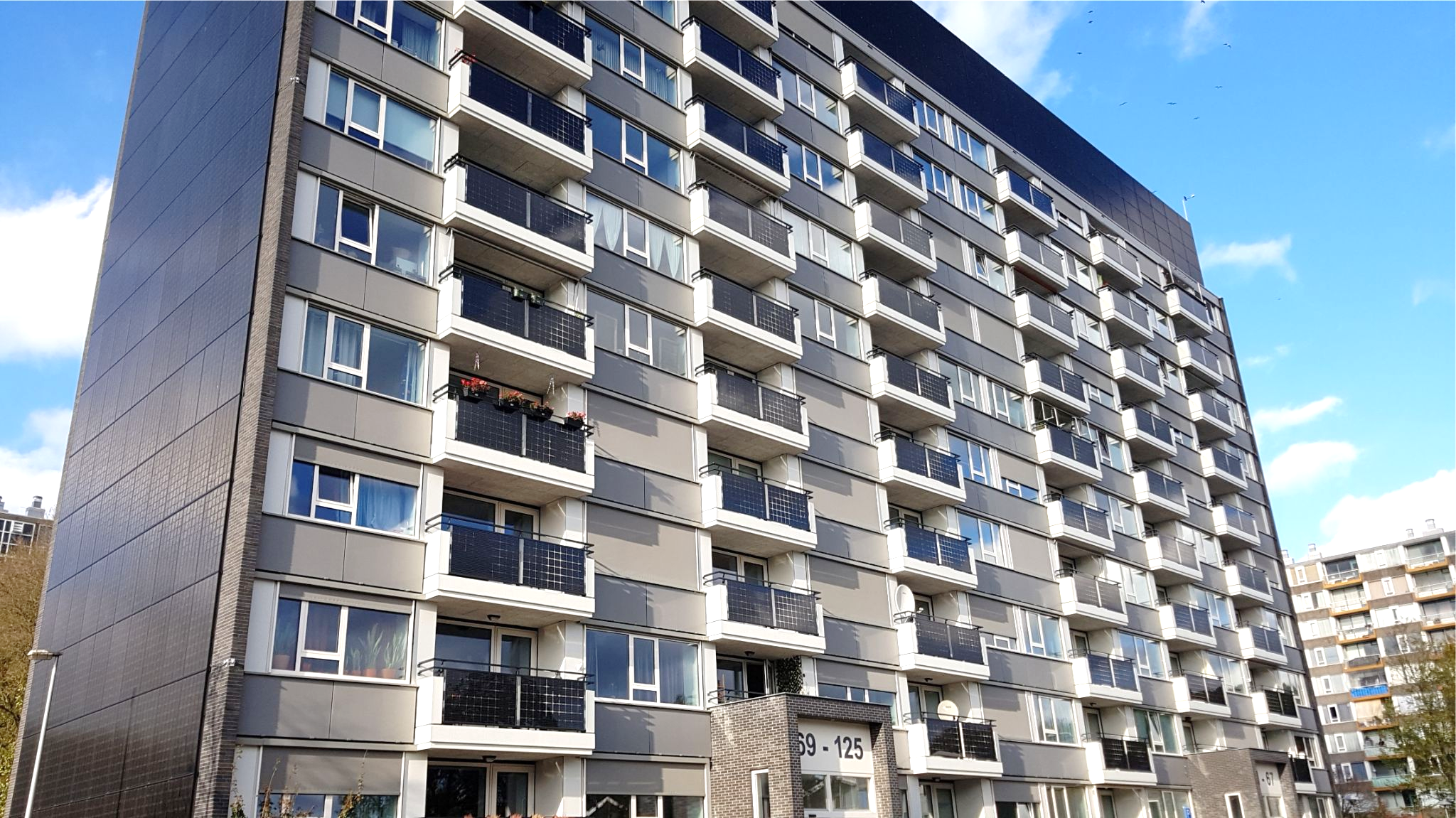 Veel of weinig:
flats
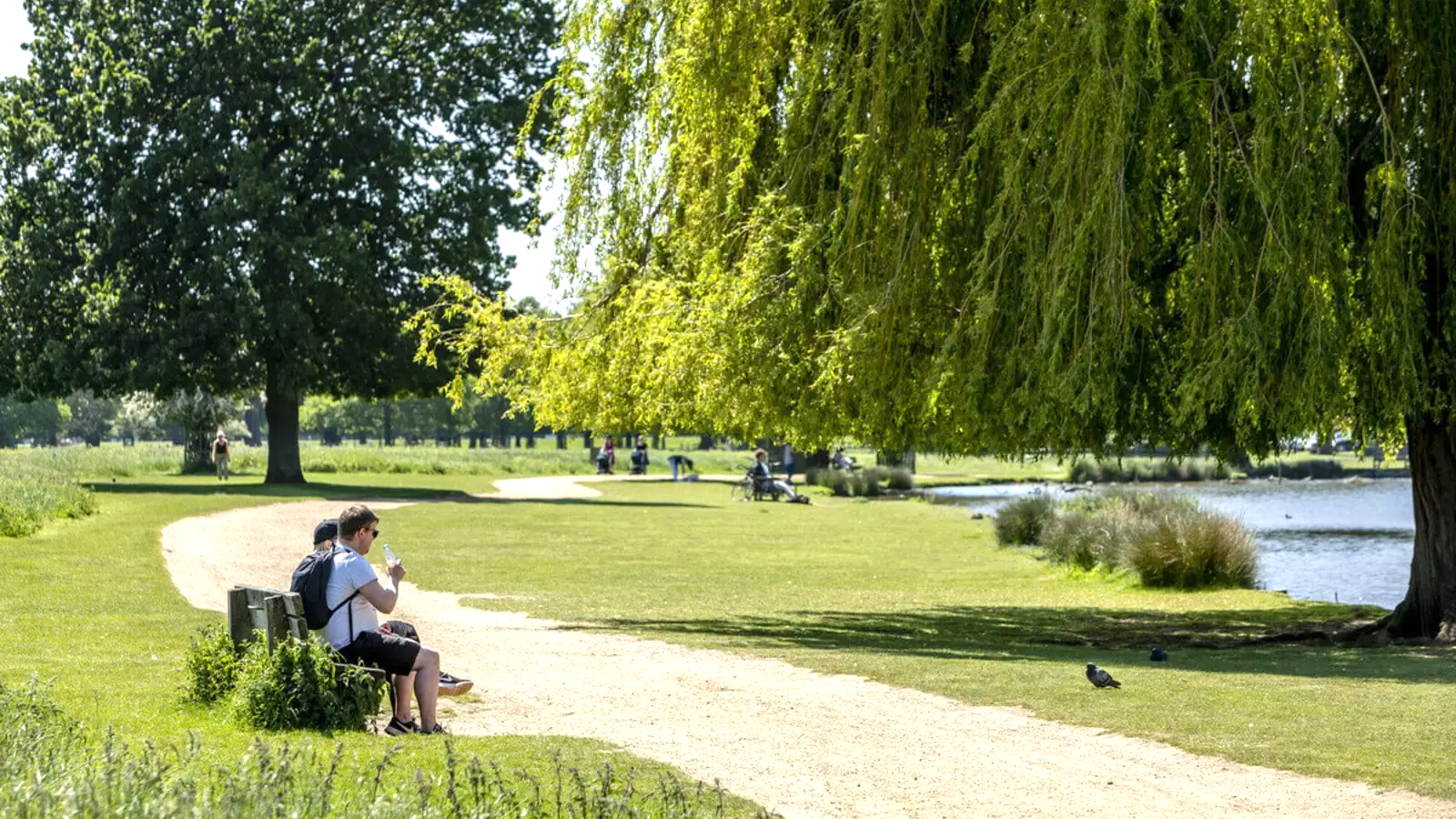 Veel of weinig:
parken en ander groen
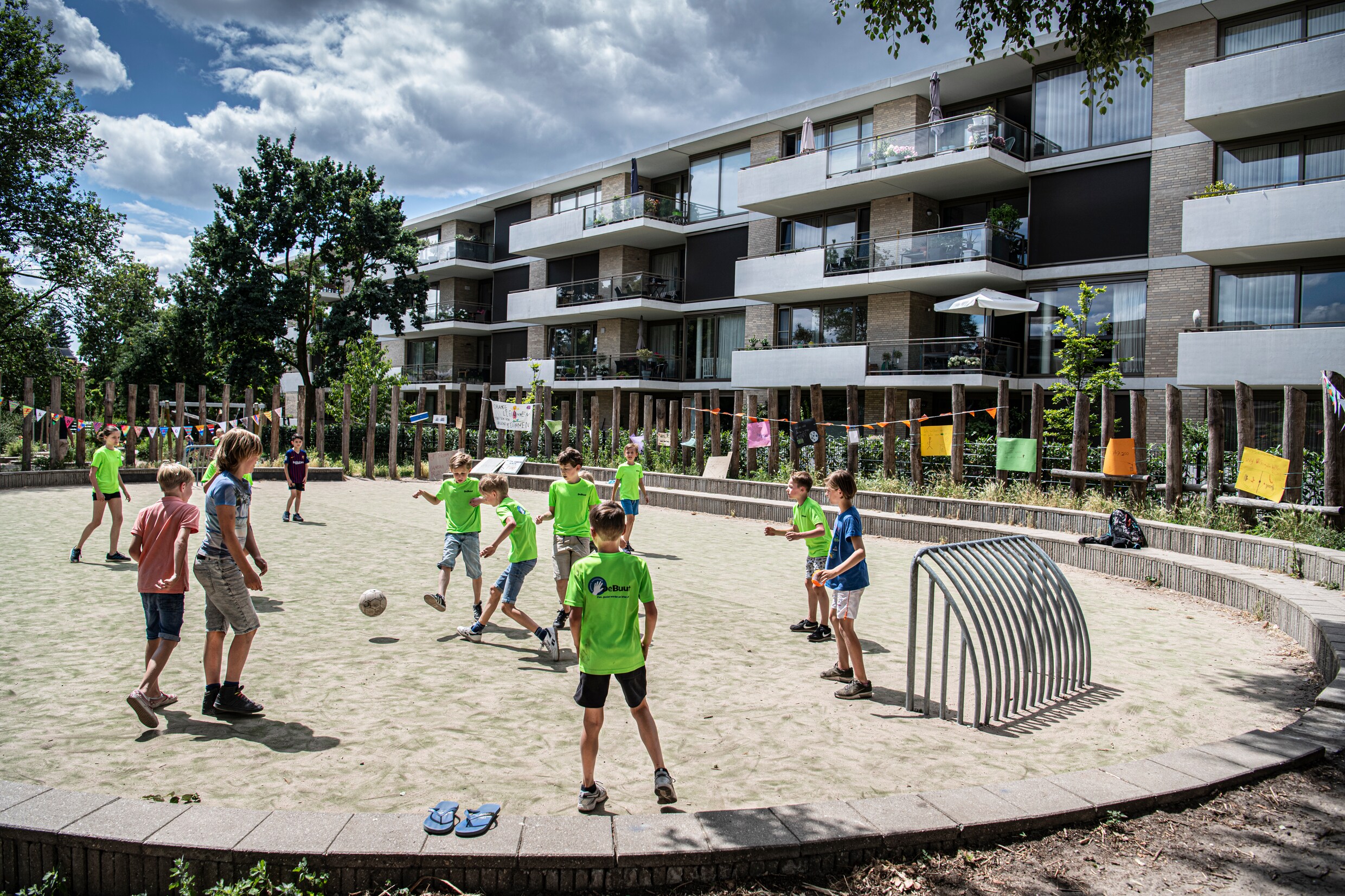 Veel of weinig:
Speelplekken en trapveldjes
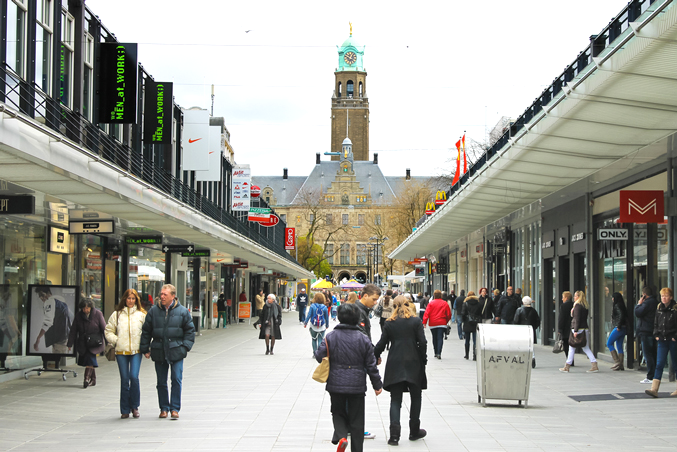 Veel of weinig:
winkels
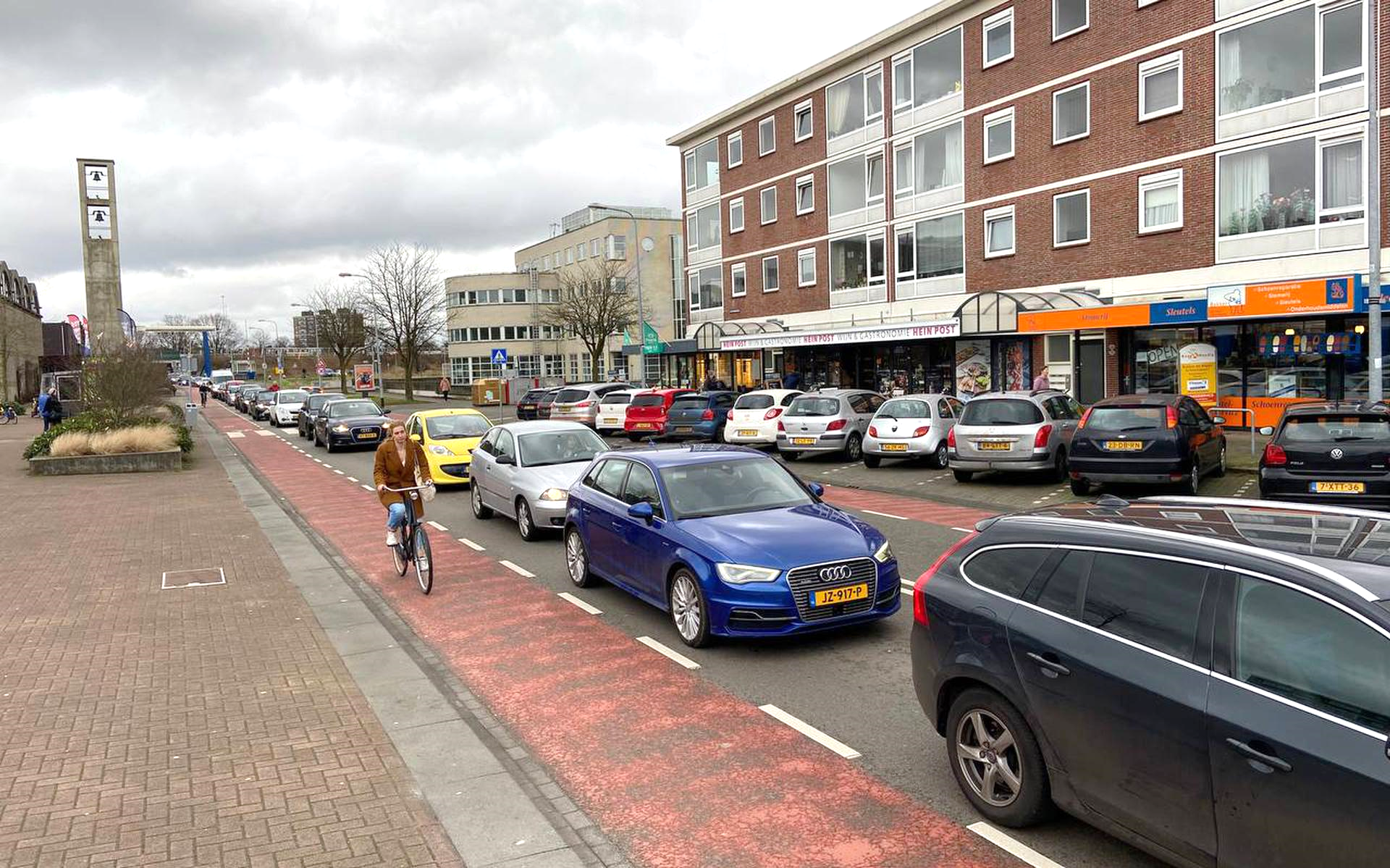 Veel of weinig:
drukke straten
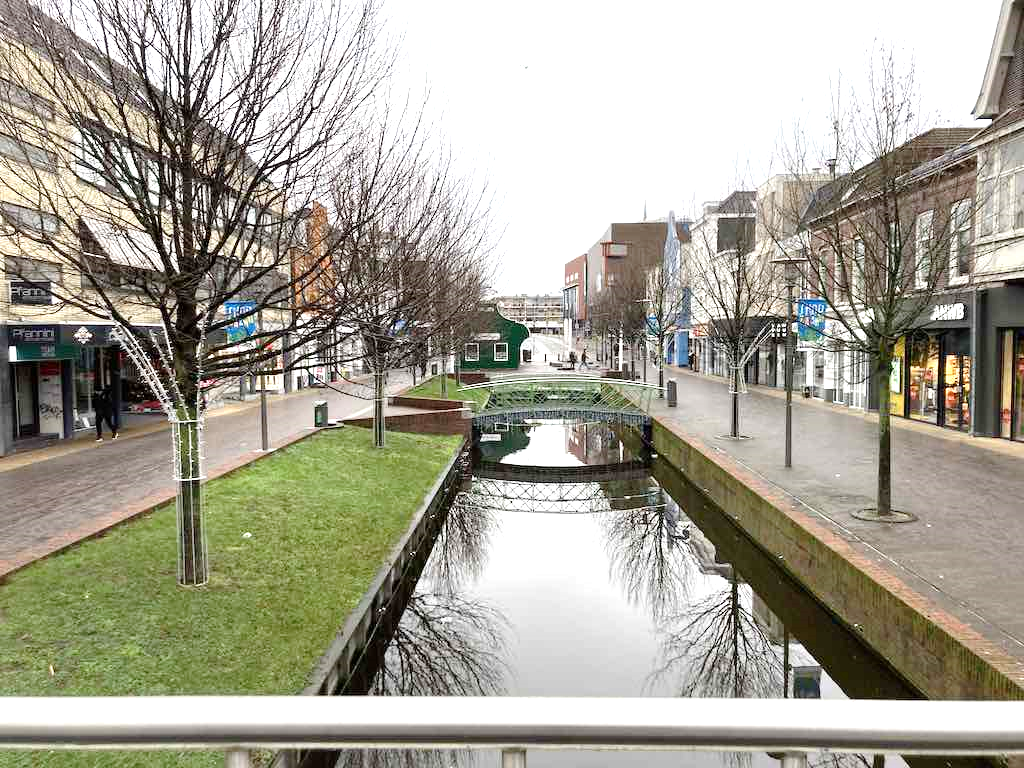 Veel of weinig:
water
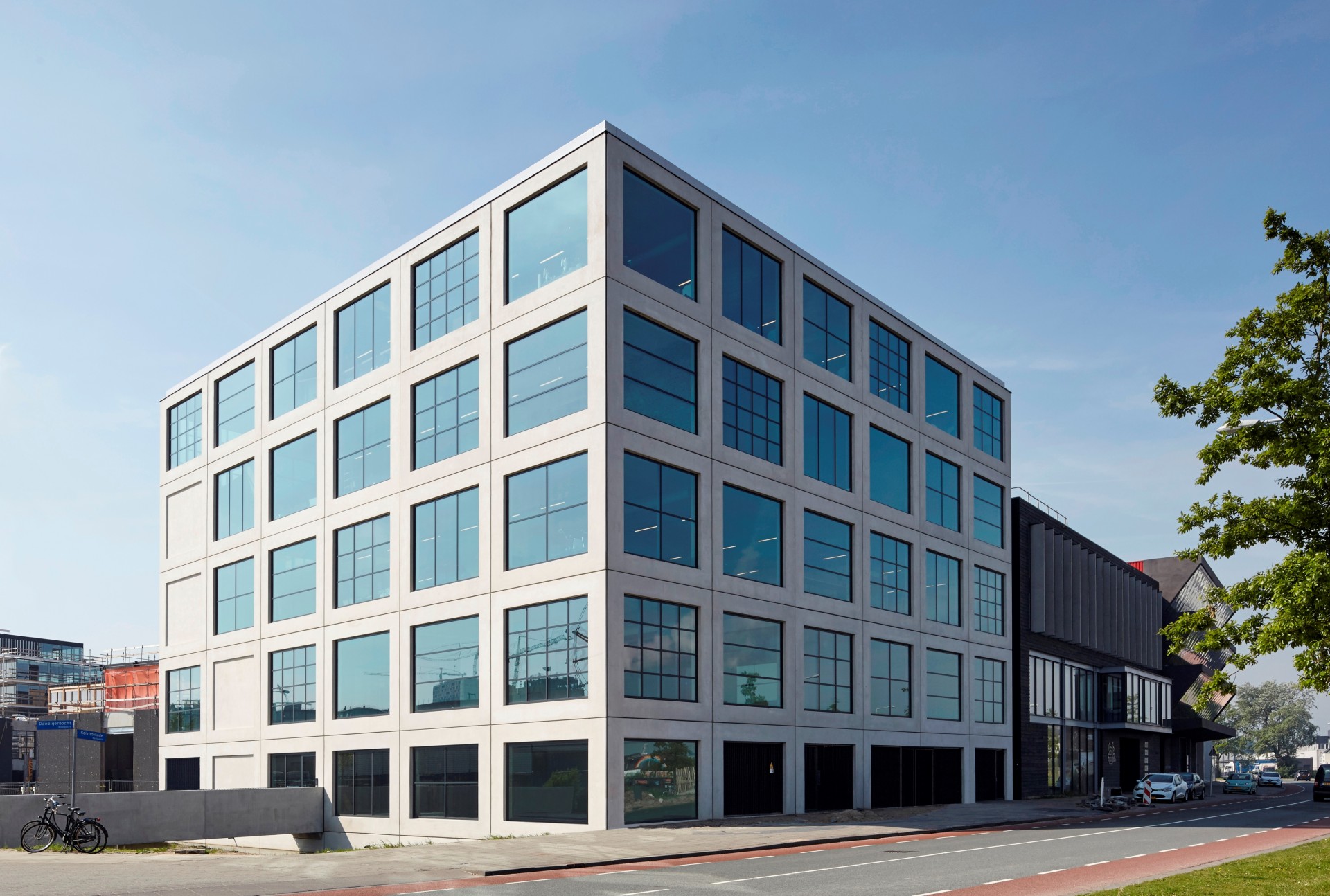 Veel of weinig:
Kantoren en bedrijven
WIE kom je in deze buurt tegen?
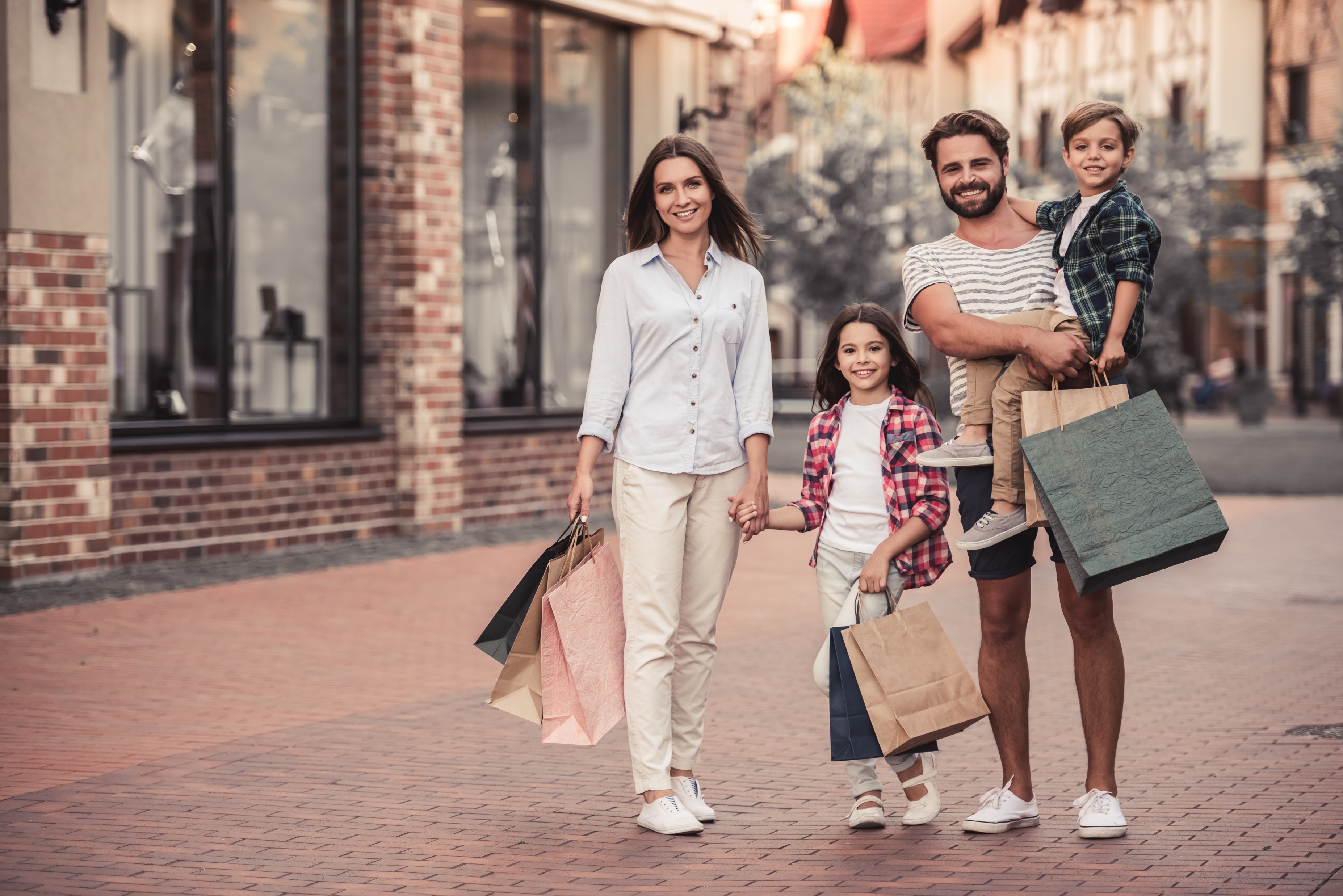 Veel of weinig:
jonge gezinnen
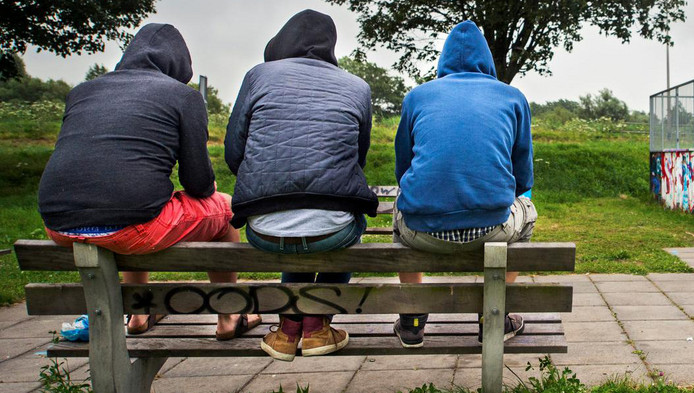 Veel of weinig:
jongeren
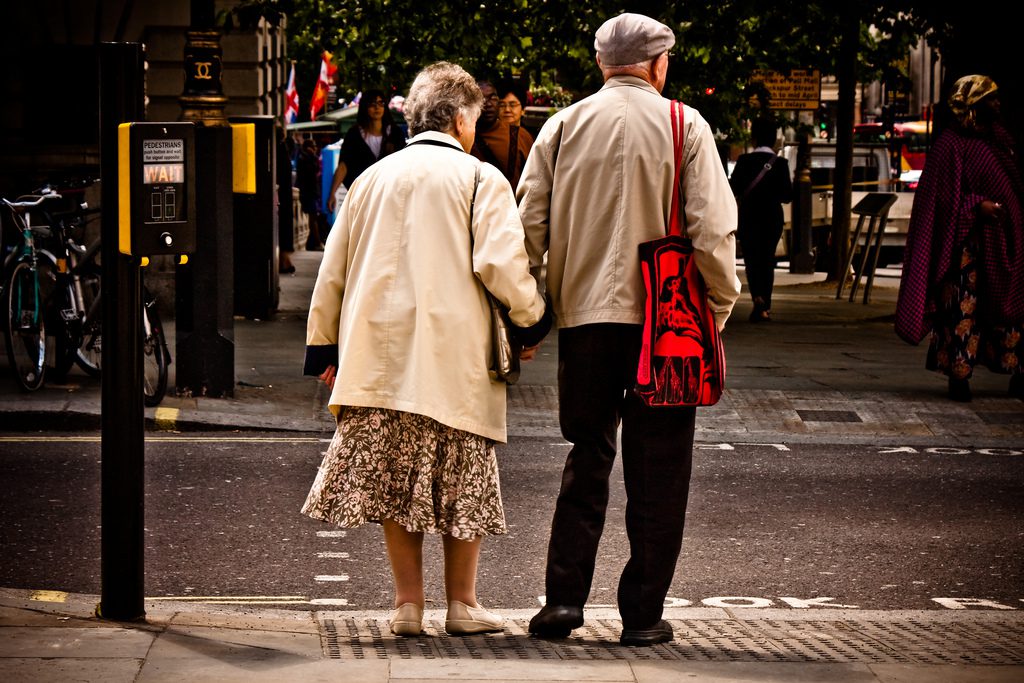 Veel of weinig:
ouderen
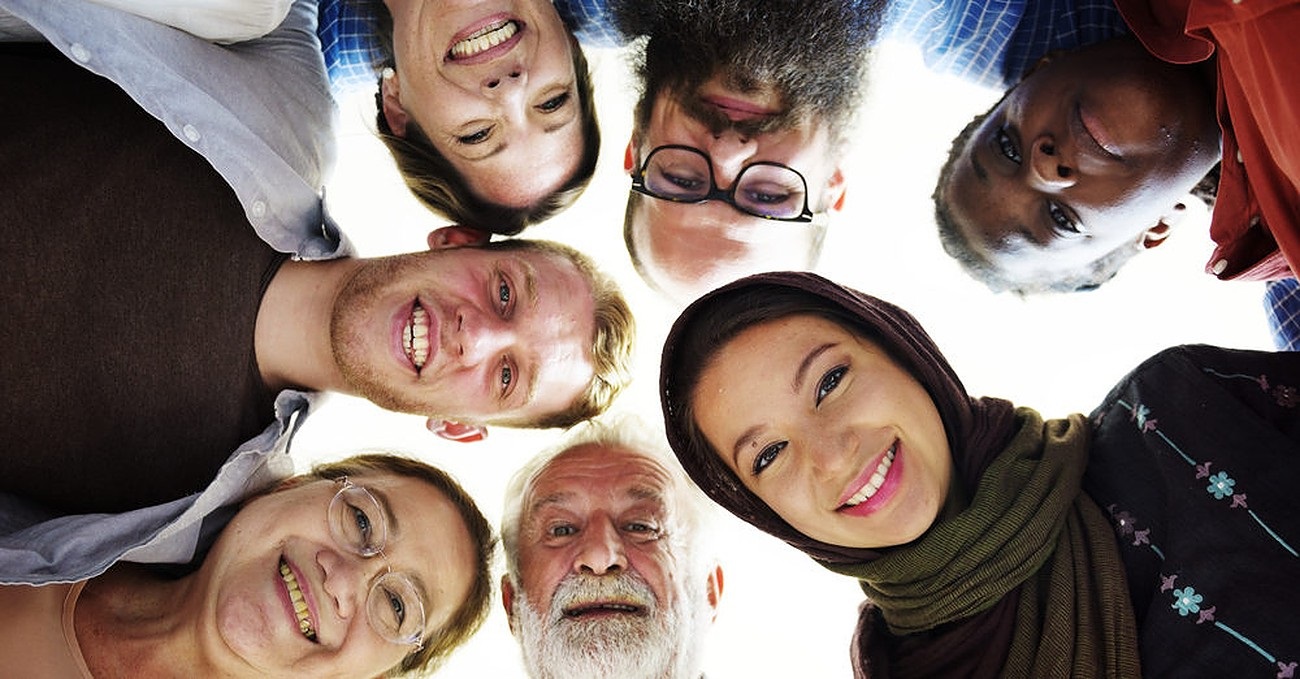 Veel of weinig:
mensen
uit andere landen
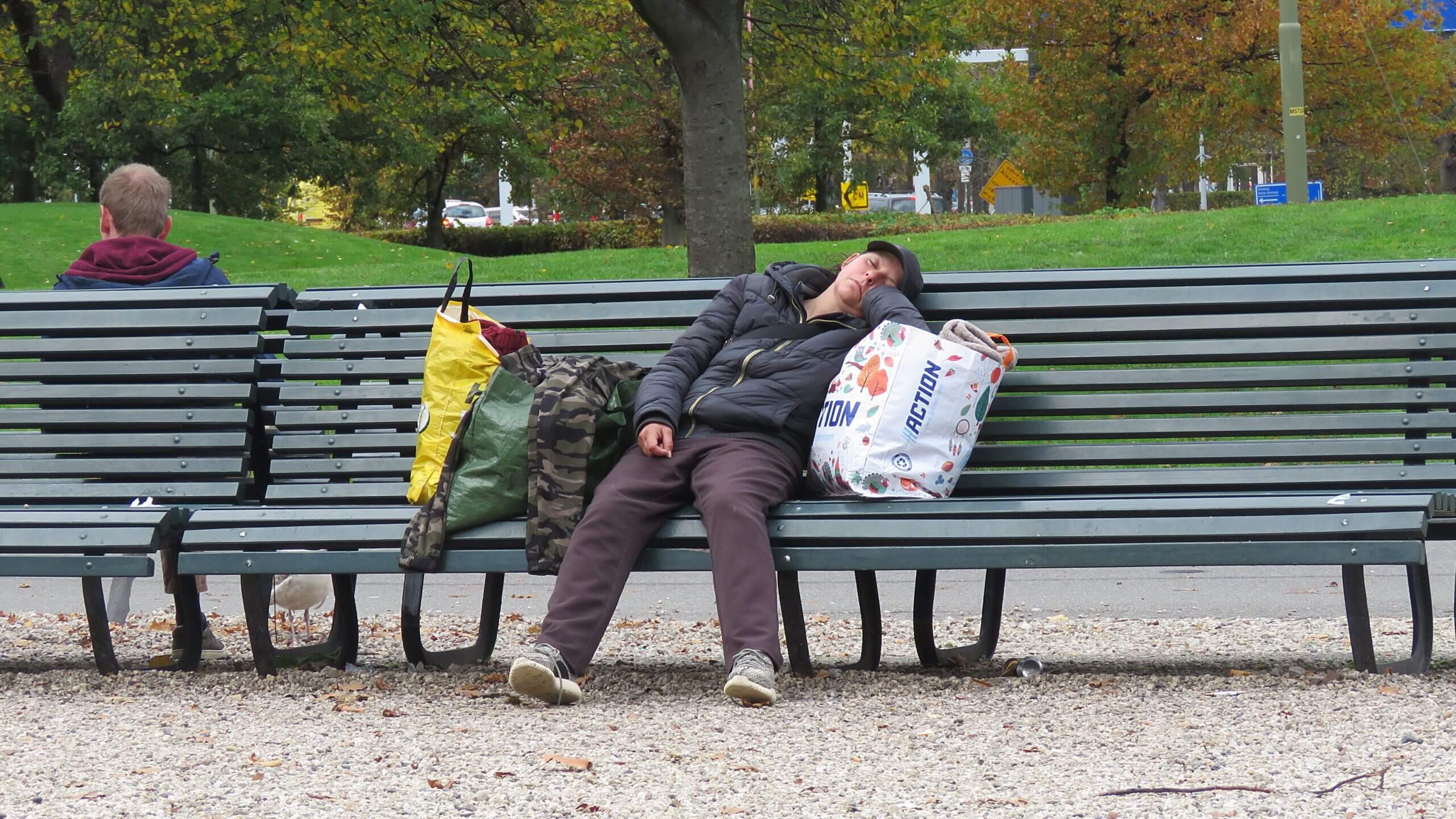 Veel of weinig:
daklozen
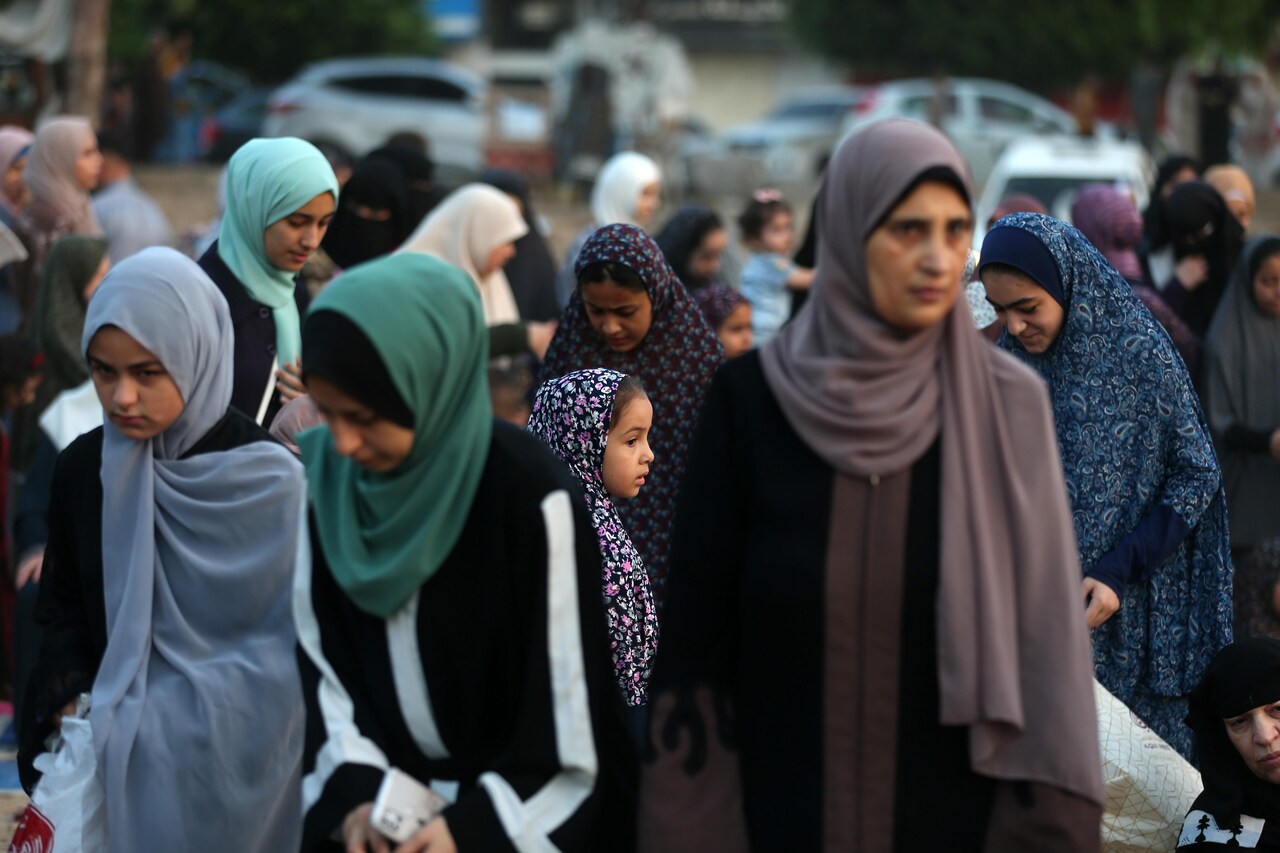 Veel of weinig:
gelovige mensen
Einde